ESS Presentation Elements
Christine Darve

Nordic Particle Accelerator School, NPAS2017
https://npap.eu/

Lund University
August 16, 2017
Outline
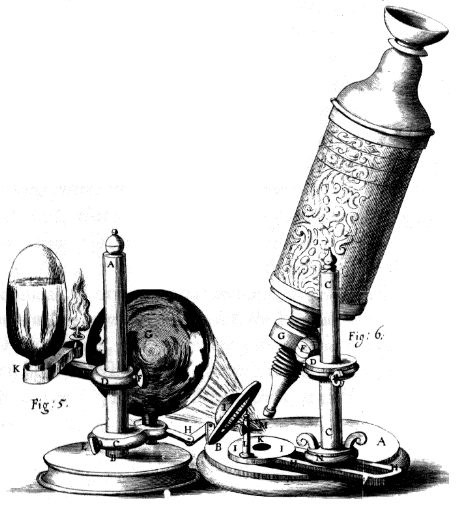 Science for society and spallation

ESS infrastructure
Instruments
Target
Accelerator
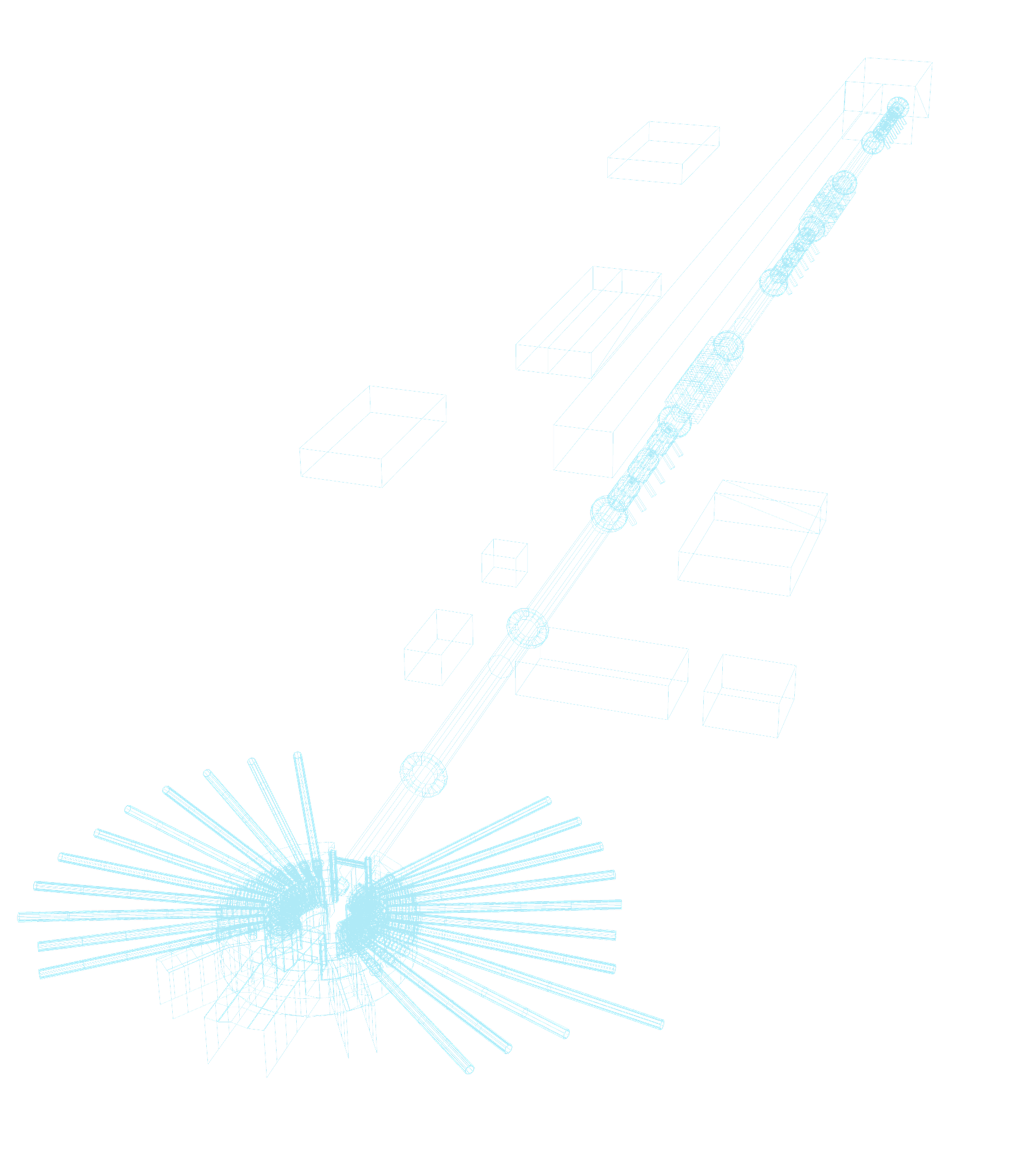 2
Science for Society !!
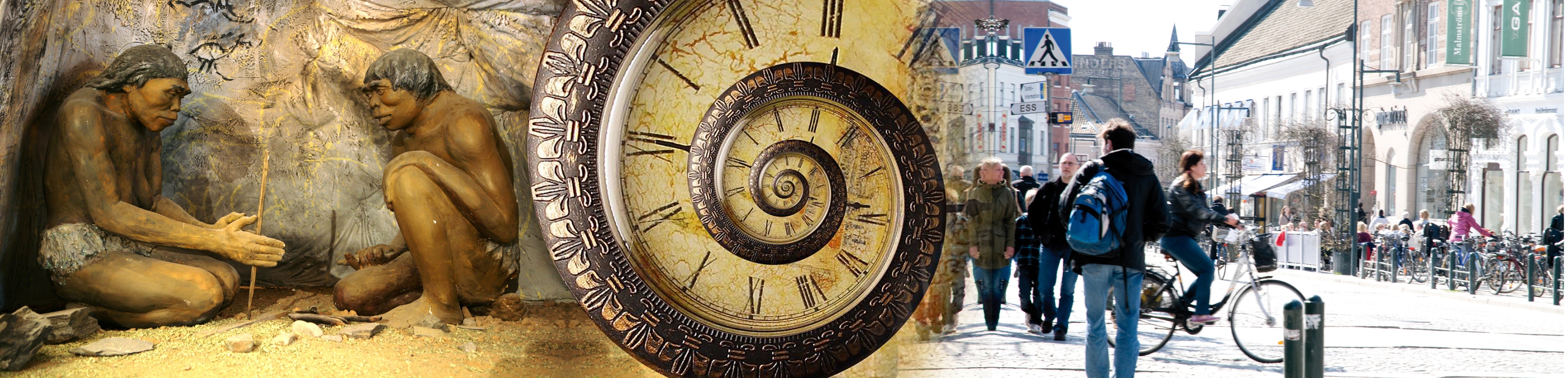 NEW
MATERIALS
SOLAR
ENERGY
FUNCTIONAL
FOOD
EU Horizon 2020 – strategy
LIGHTNING
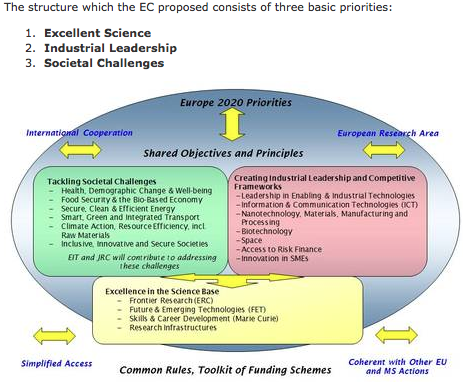 MEDICINE
TAILOR
MADE
MATERIAL
COSMETICS
PACE-MAKERS
MOBILEPHONES
BIO FUEL
TRANSPORTS
GEO SCIENCE
IMPLANTS
[Speaker Notes: To cope with the multidisciplinary societal challenges
The development of neutron scattering over the past 40 years has been from the initial studies of basic solid state physics in model systems, to detailed studies of complex systems with applications. Similar development can be expected in the next 40 years.
Today society: Material science, bio

Connect scientific field : target a larger scientific communities

to support innovation, capacity building and industry
Neutrons are everywhere 

The major players in the industry take the challenge of sustainable development seriously - taking actions that combine strong economic performance with sound environmental management and attention to social conditions.
Take the challenge we all face of constant innovation in a modern society in which knowledge is the cornerstone of long-term growth, making education is absolute priority.]
Spallation Sources
Philosophie de “Pré-vert”: Greenfield
Neutron scattering offers a complementary view of matter in comparison to other probes such as x-rays from synchrotron light sources, The scattering cross section of many elements can be much larger for neutrons than for photons.
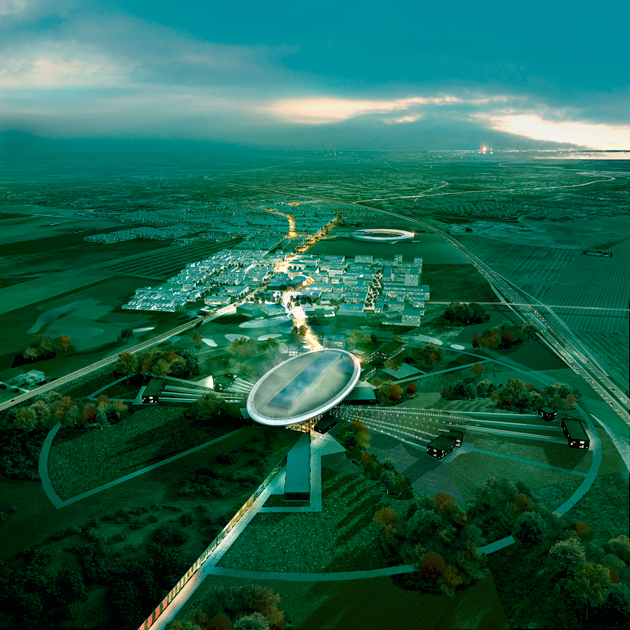 Europe 2019: The European Spallation Source (<5 MW)
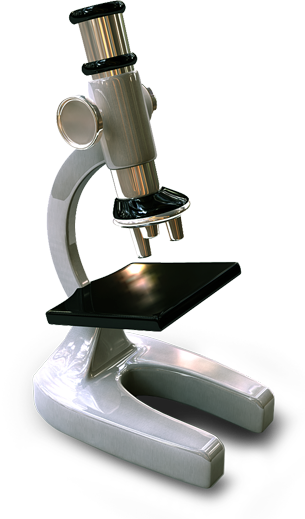 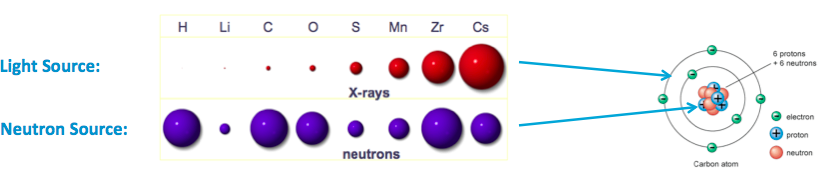 ESS will bring new insights to the grand challenges of science and innovation

Collaborative project: more than 17 countries 

2014: Start of construction phase of the world's most powerful linear proton accelerator 

2019: Provide the world's most advanced tools for studying materials with neutrons  
(~ 450 employees; > 2500 users / year)
Lund, Sweden
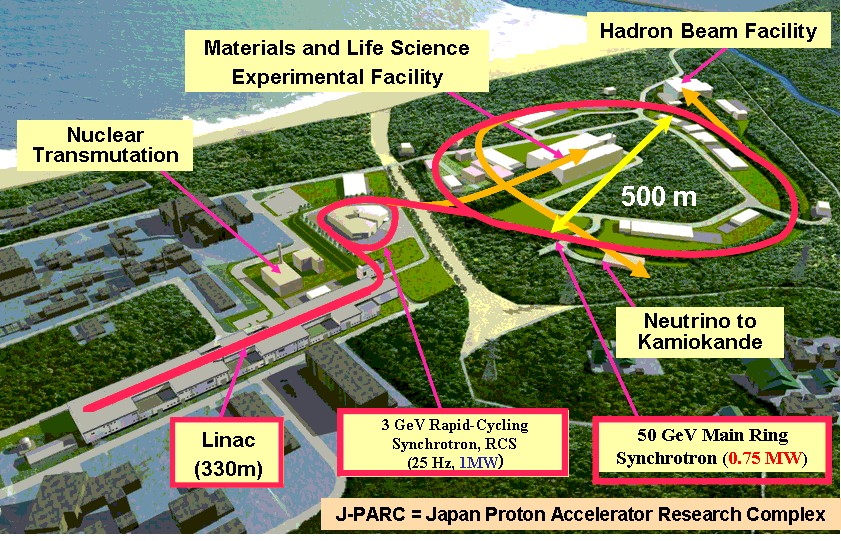 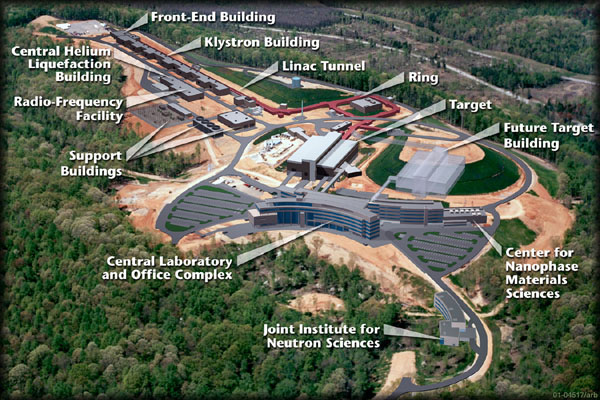 USA 2006:
SNS (<1.4 MW)
Japan 2008:
JPARC (<1MW)
1 GeV, 26 mA in linac, 627 ns long pulse, 60 Hz
[Speaker Notes: Promote science, competitivity and complementarity of Life Science as operated in the USA and Japan.
USERS
Build capacity and partnership (in Europe) around science and innovation
Green-field – new investment – pre-vert

Complementarity of scientific tool:  LS and NS

Each builds on the previous and prepares for the next
regional and European impact
Intensity frontiers

Beam-to-target : 2006—2019]
Road to realizing the world’s leading facility for research using neutrons
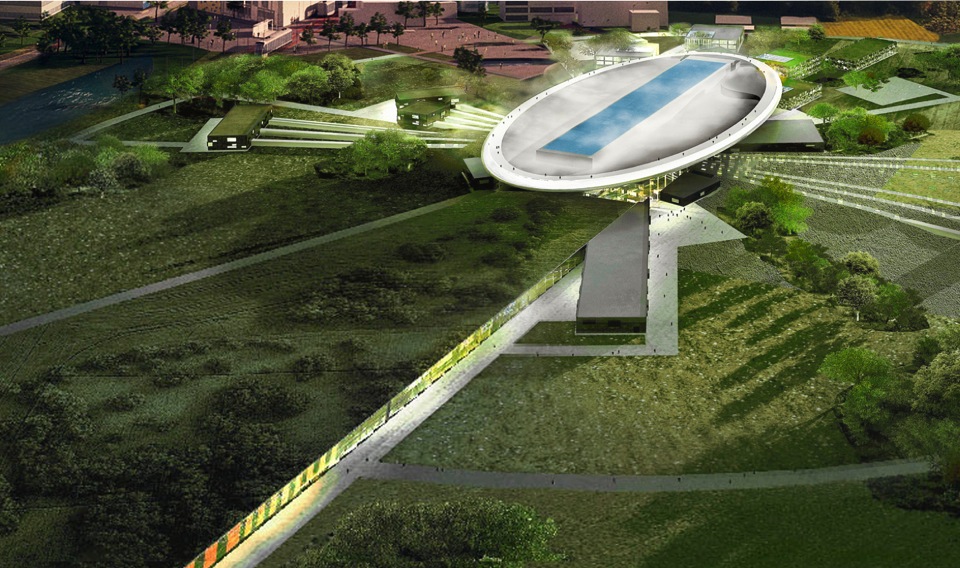 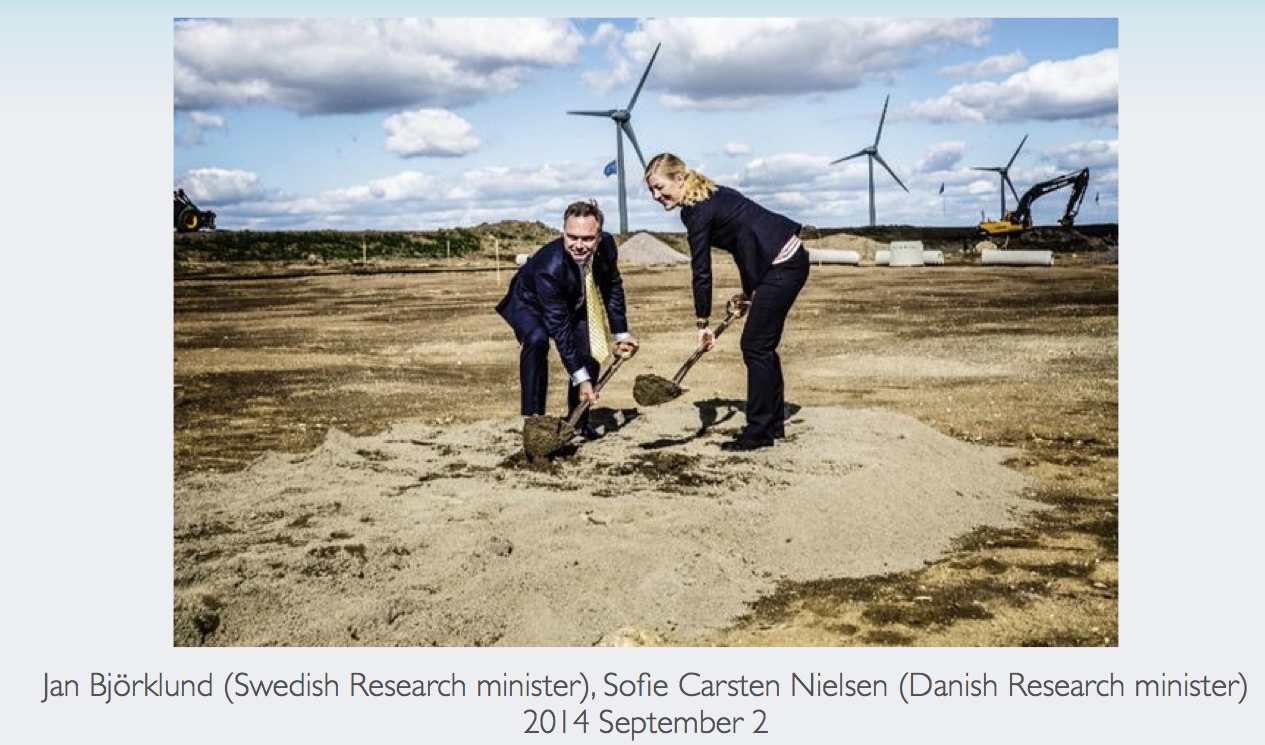 2025
ESS construction complete
2014
Construction work starts on the site
2023
ESS starts
user program
2009
Decision: ESS will be built in Lund
2019
First neutrons on instruments
2012
ESS Design Update phase complete
2003
First European design effort of ESS completed
5
Organisation and People
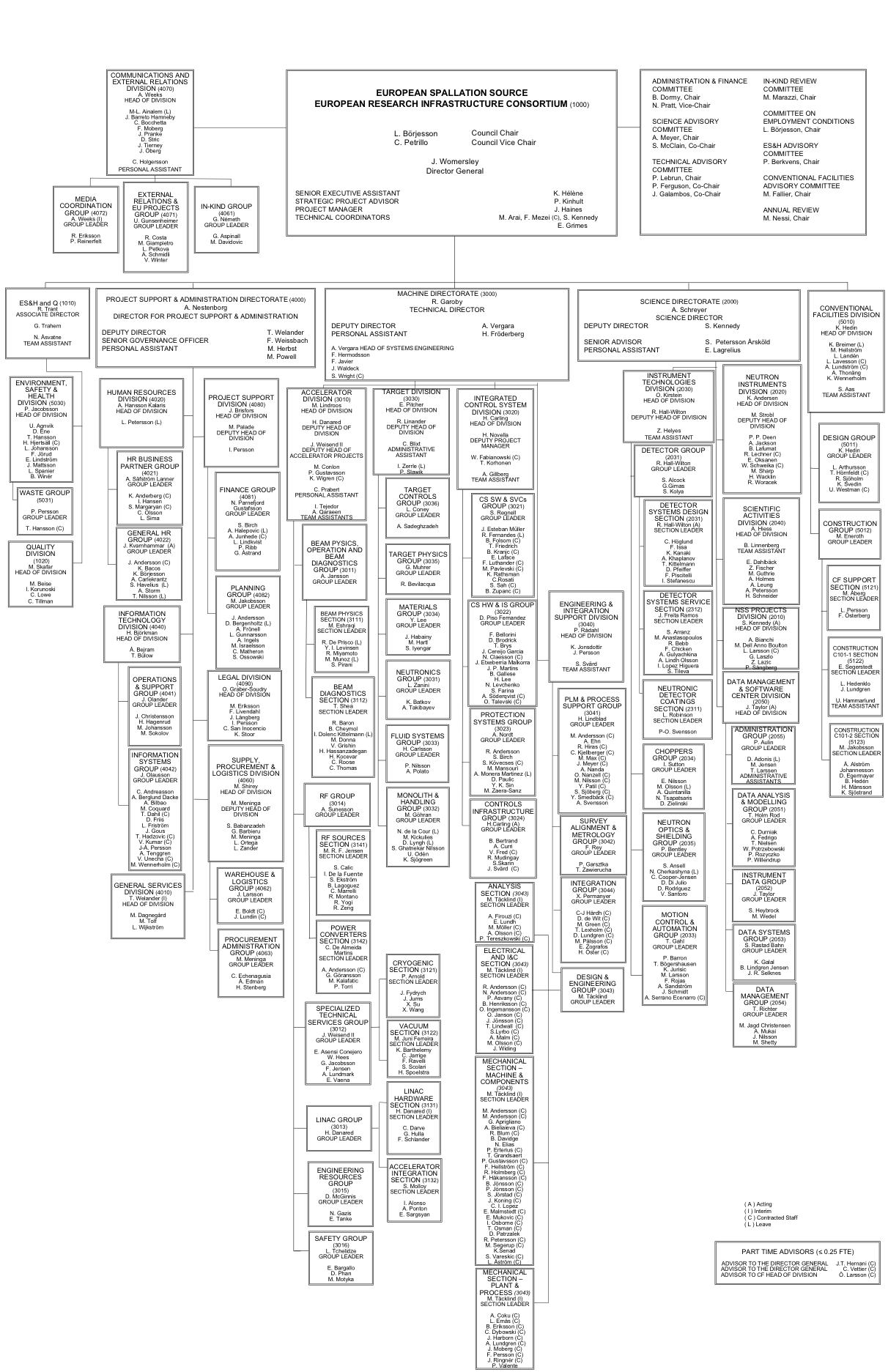 401
Employees
48
Nationalities
~ 100
Collaborating Institutions
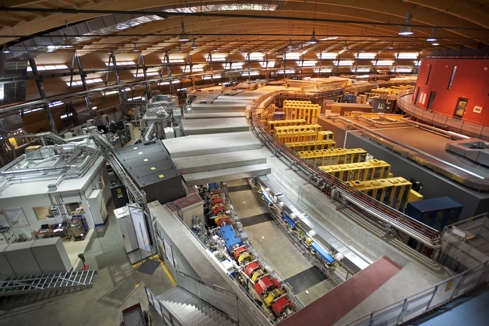 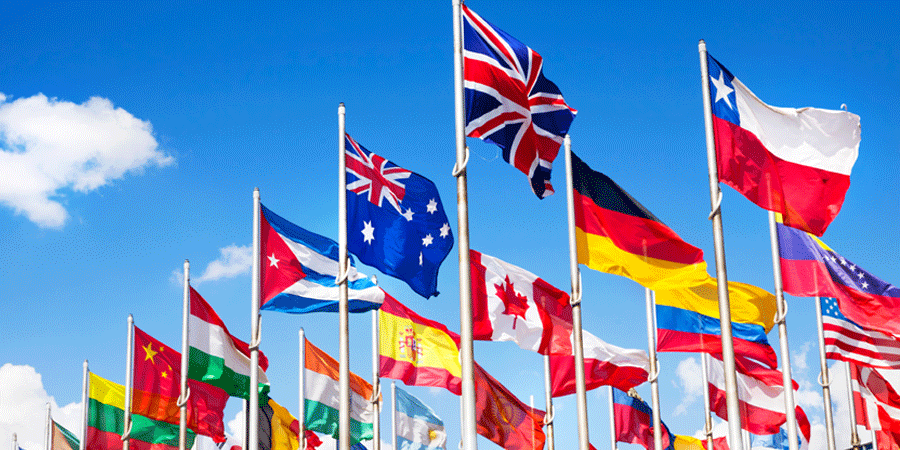 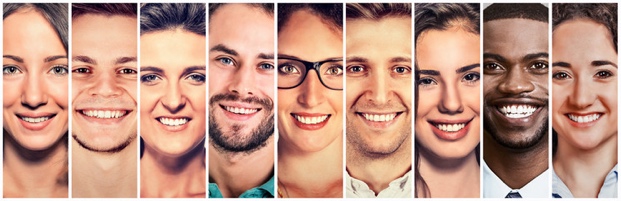 Partner institutions responsible for delivering the design & construction of ESS
Aarhus University
Atomki - Institute for Nuclear Research
Agder University
Bergen University
CEA Saclay, Paris
Centre for Energy Research, Budapest
Centre for Nuclear Research, Poland, (NCBJ)
CERN, Geneva
CNR, Rome
CNRS Orsay, Paris
Cockcroft Institute, Daresbury
DESY, Hamburg
Delft University of Technology
Edinburgh University
Elettra – Sincrotrone Trieste
ESS Bilbao
Forschungszentrum Jülich
Helmholtz-Zentrum Geesthacht
Huddersfield Univesrity
IFJ PAN, Krakow
INFN, Catania
INFN, Legnaro
INFN, Milan
Institute for Energy Research (IFE)
Institut Laue-Langevin (ILL)
Rutherford-Appleton Laboratory, Oxford (ISIS)
Kopenhagen University
Laboratoire Léon Brilouin (LLB)
Lodz University of Technology
Lund University
Nuclear Physics Institute of the ASCR
Oslo University
Paul Sherrer Institute
Roskilde University
Tallinn Technical Univesrsity
Technical University of Chemnitz
Technical University of Denmark
Technical University Munich
Science and Technology Facilities Council 
(STFC)
University of Tartu
Uppsala University
WIGNER Research Centre for Physics
Wroclaw Univesrity of technology
Warsaw University of Technology
Zurich University of Applied Sciences 
(ZHAW)
25
Data Management and Software CentreCOBIS, Copenhagen University North Campus
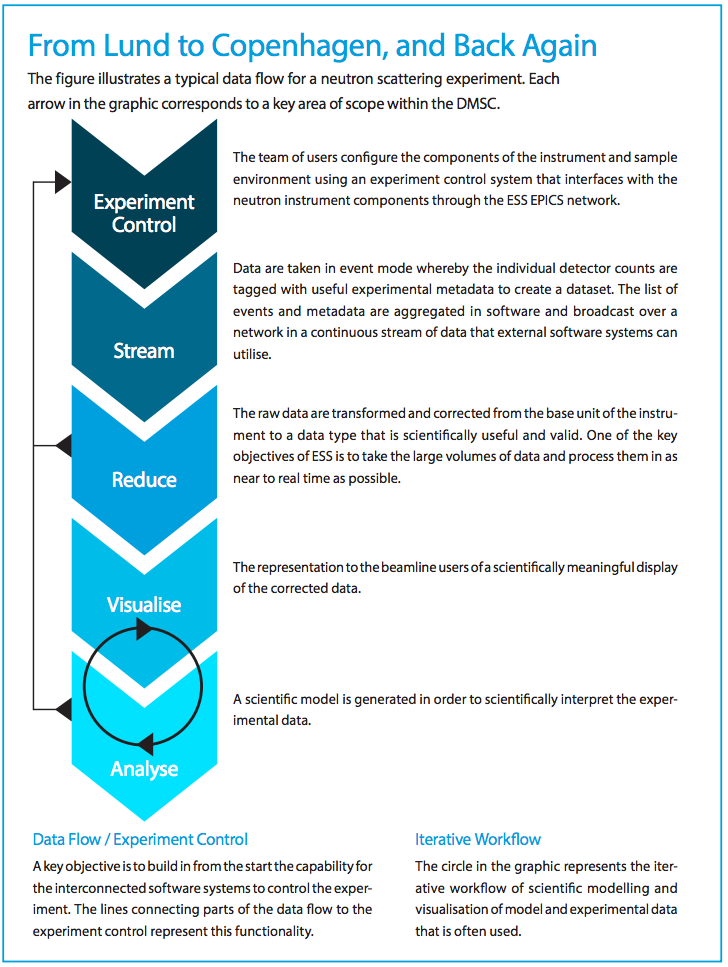 Provide world leading scientific software and scientific computing support for neutron scattering at ESS
Scientific Software 
ESS experiment control system, Data acquisition, Data correction software, visualization, and software to model and analyze experimental data sets.
Data center operations
Store and catalogue ESS datasets, provide ESS users remote access to their data, computing for live data correction, and analysis software during and after experiments.
User support 
Support ESS users with data treatment and analysis.
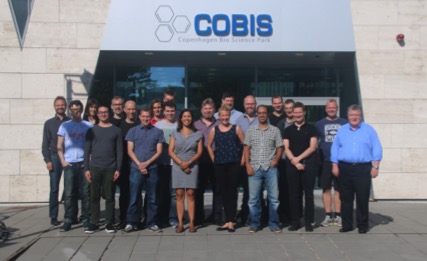 22* DMSC Staff now  60 
(*20 FTEs and 2 part time)
8
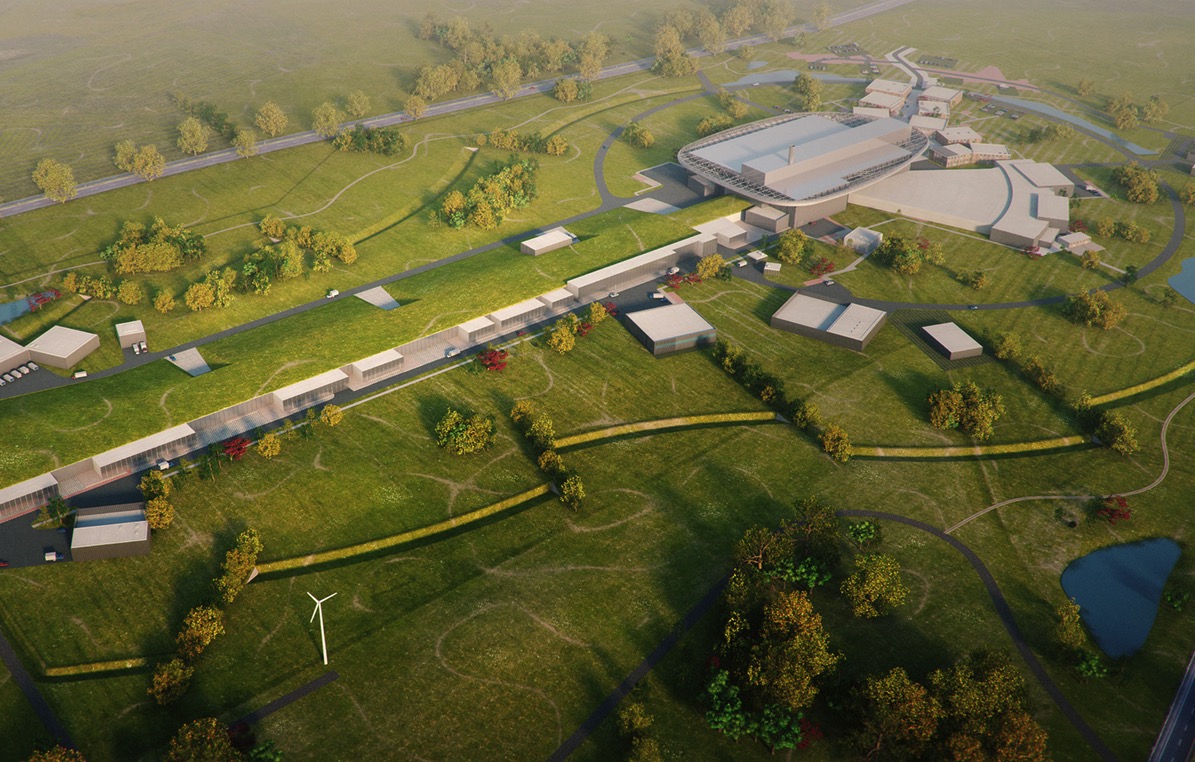 Neutron Production Target
Instruments
Superconducting Proton Accelerator
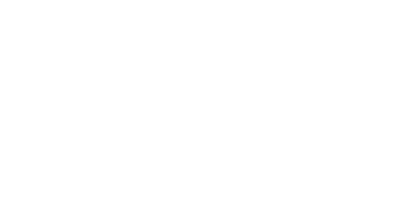 9
Helicopter view of ESS
Protons
Moderator
Target
NEUTRONS
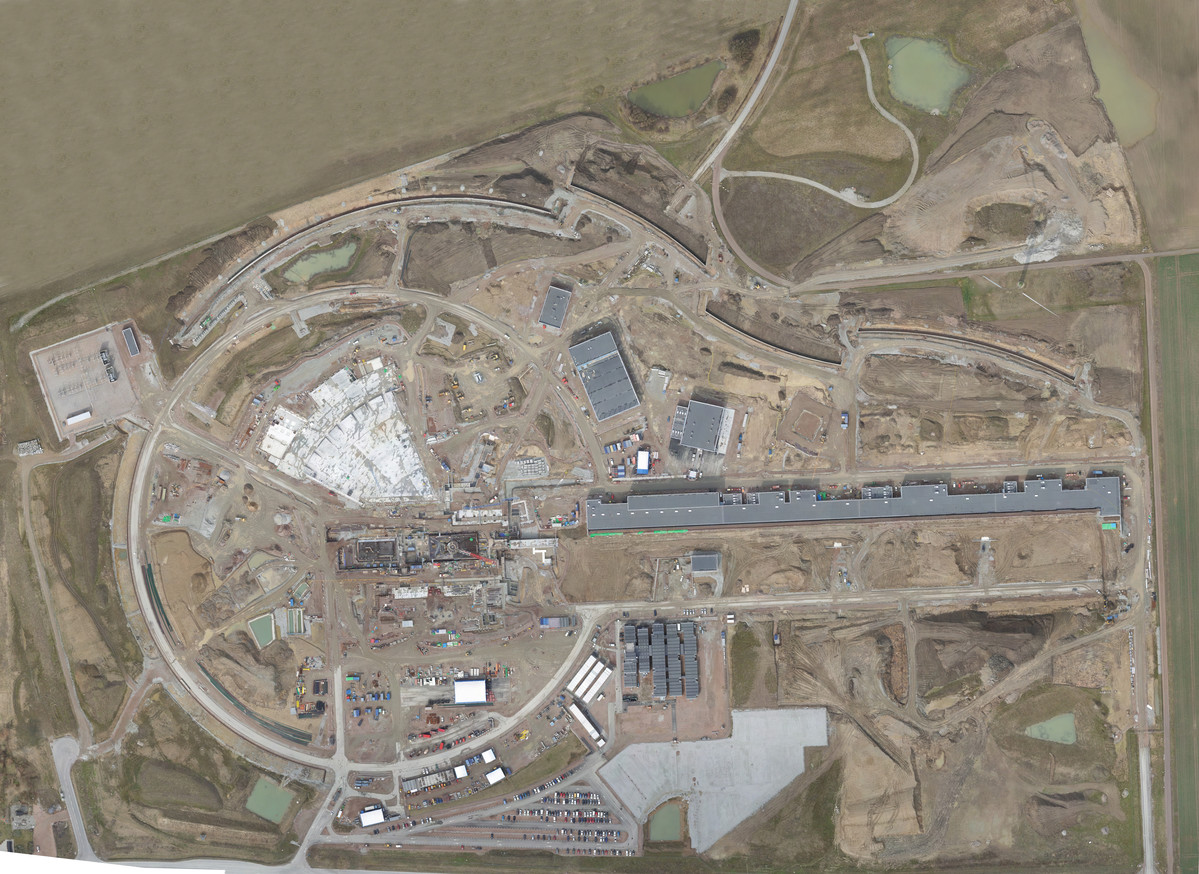 Distribution
Substation
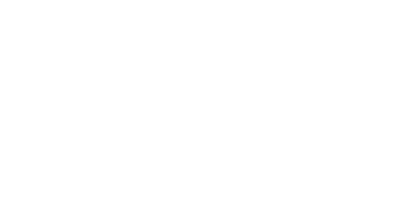 Primary
Substation
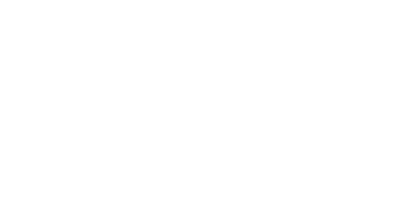 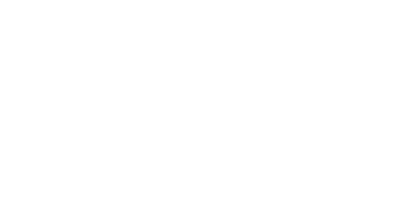 Central Utility
Building
Exp. Hall
E01
Cryo Compressor
Building
Klystron Gallery
Front End
Building
High Energy
Loading Bay
Target
Monolith
Active
Cells
April 2017
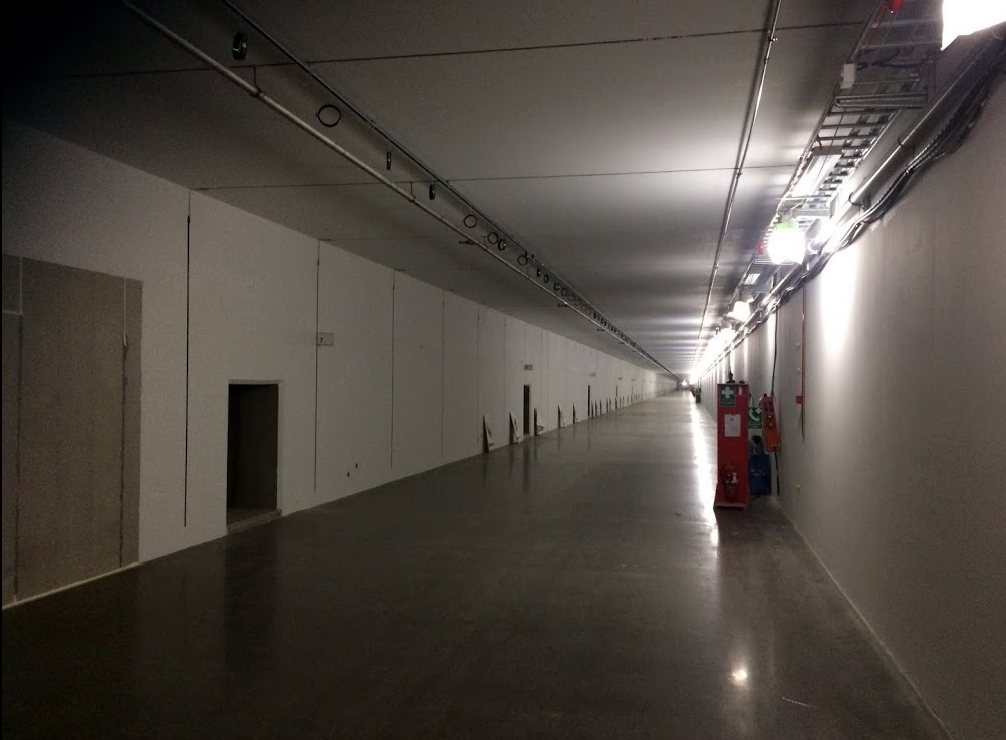 Tunnel
Tunnel, view from HEBT
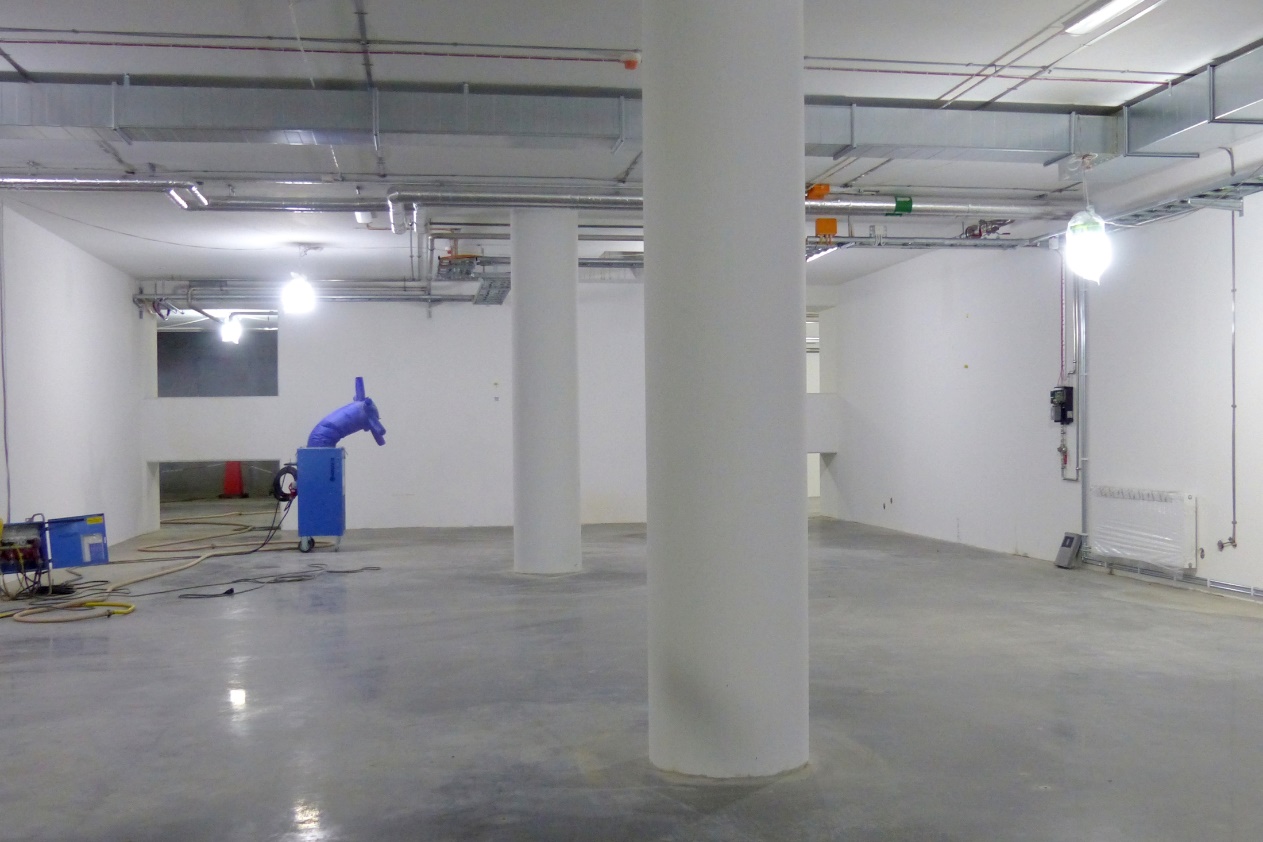 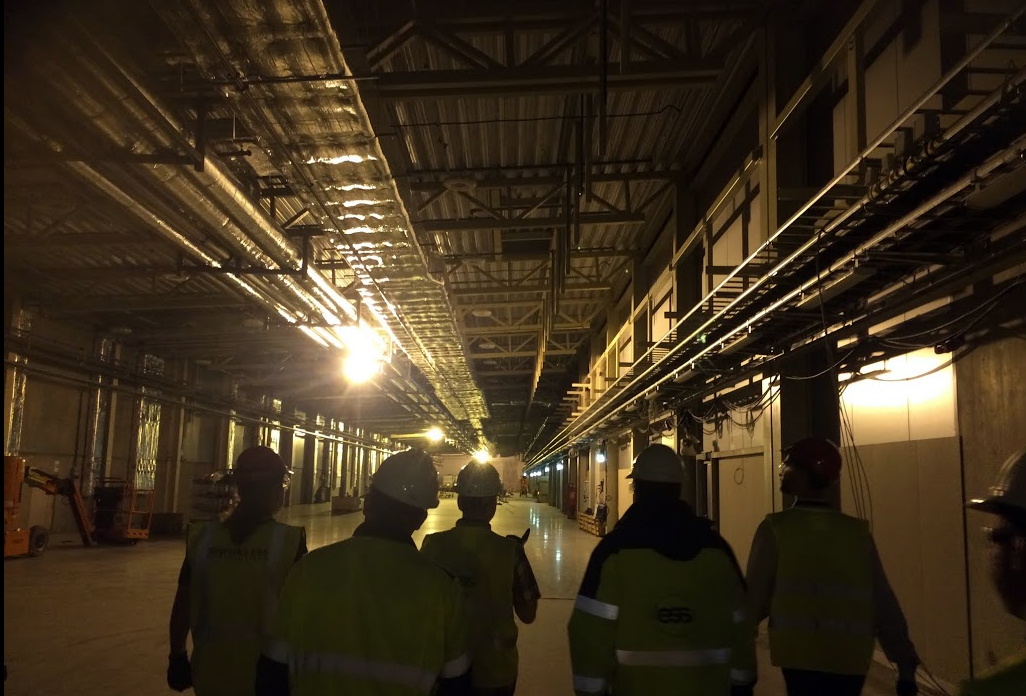 Gallery Building
Front End Building
12
Cryo Compressor Building
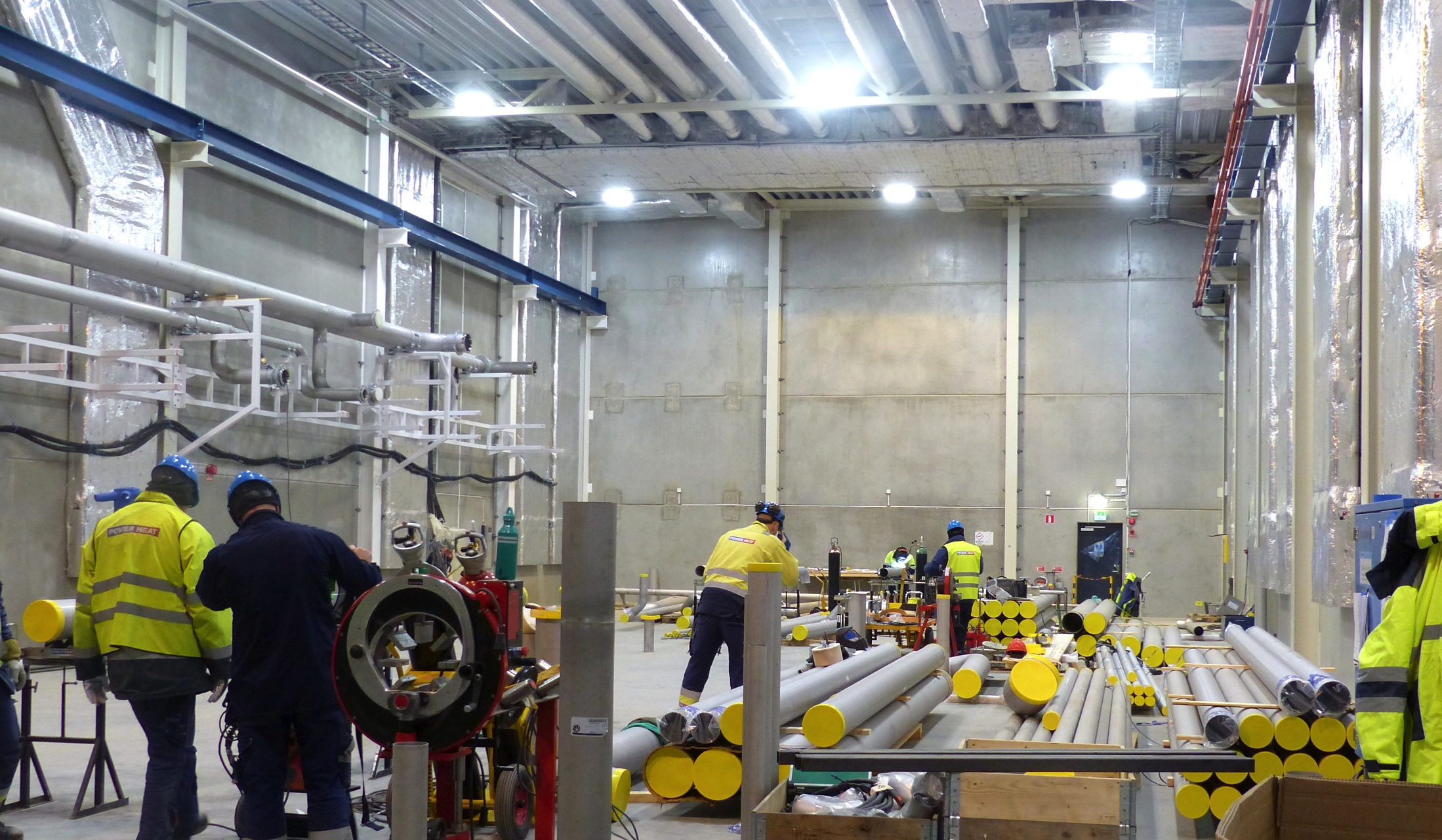 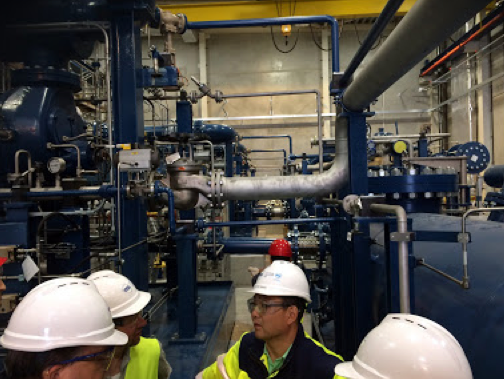 13
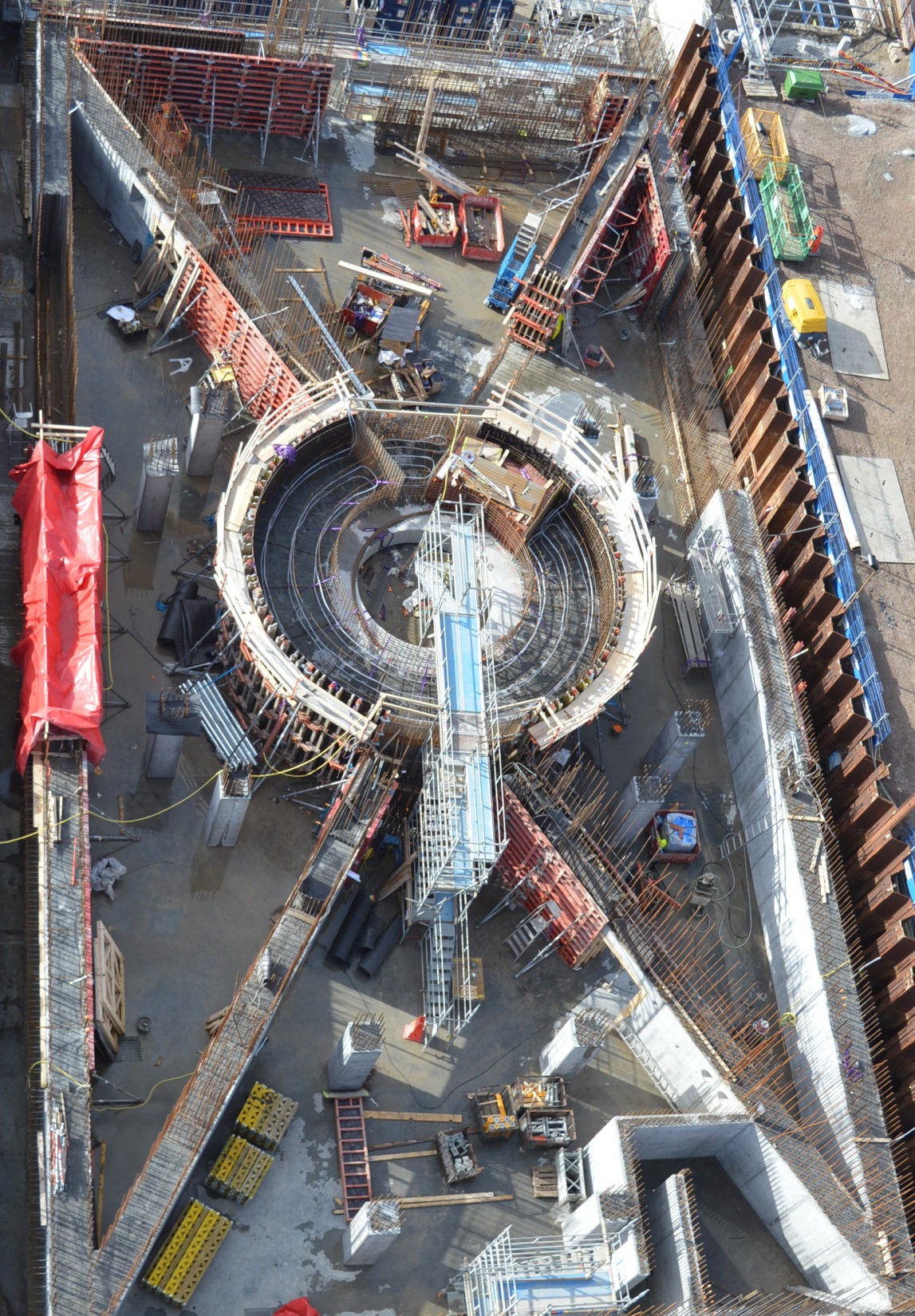 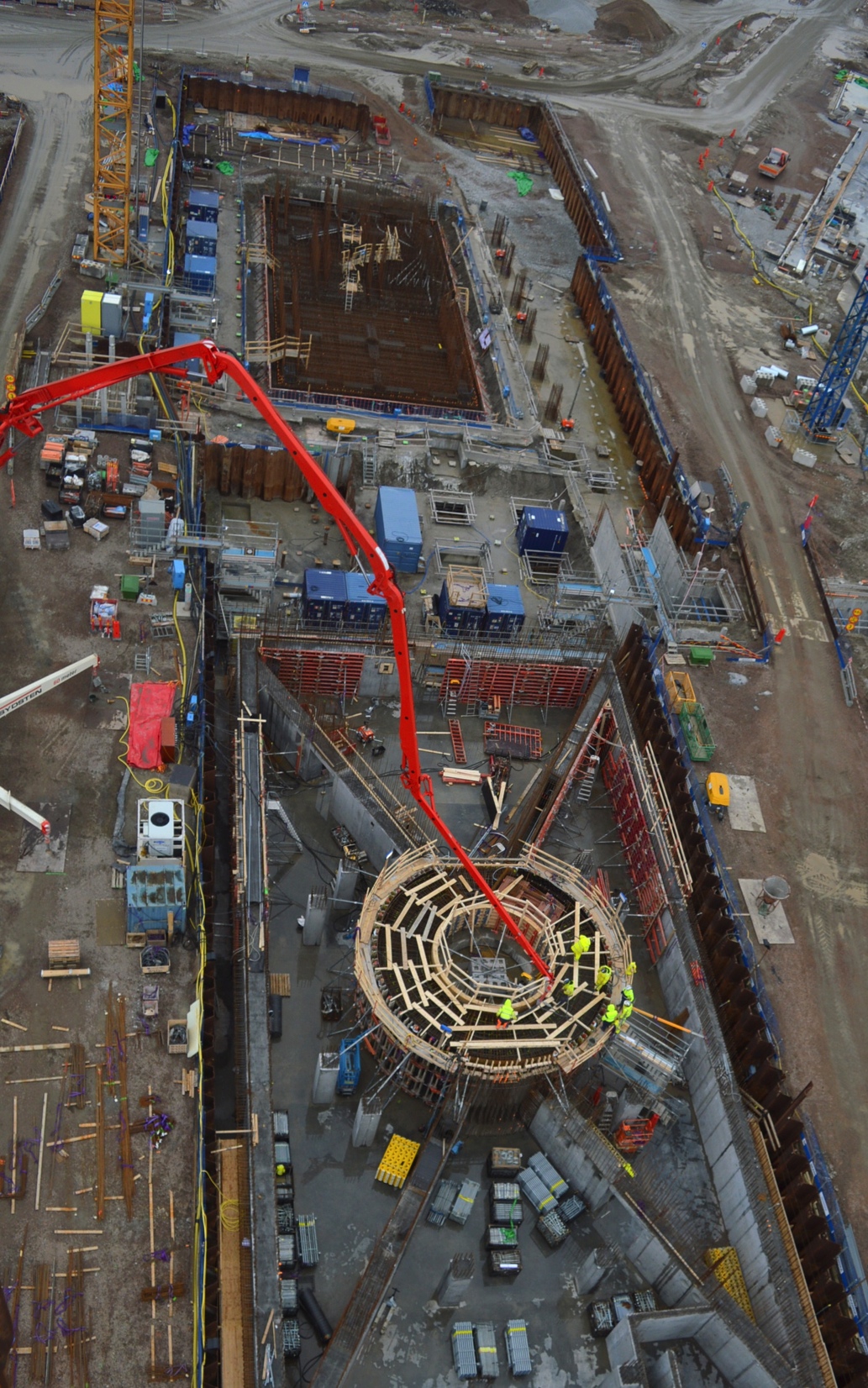 TargetMonolith & Active Cells
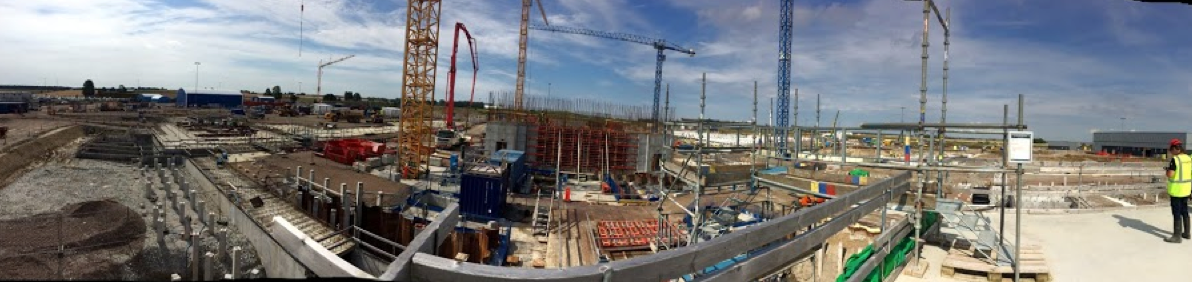 14
Outline
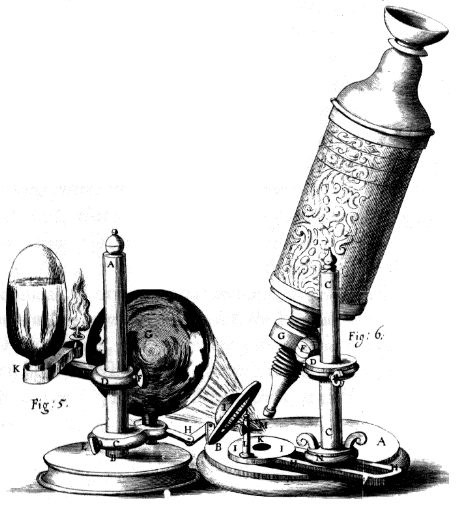 Science for society and spallation

ESS infrastructure
Instruments
Target
Accelerator
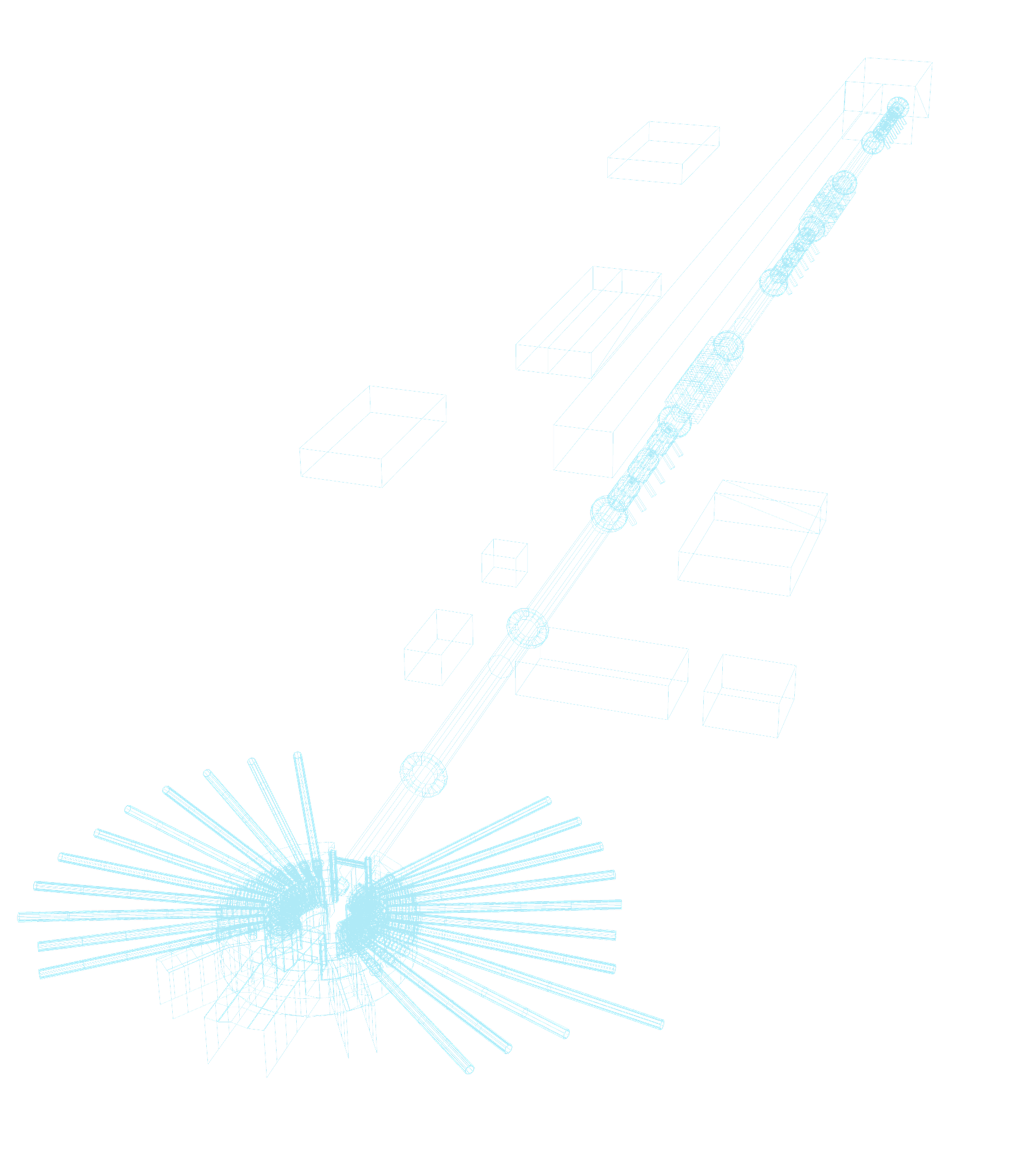 15
In Operandi Advanced 
Energy Devices
Kinetics of Complex 
micro-fluids
Charge and spin 
Transport 
in Novel Materials
Complex Interfaces
Neutron Science Needs to Push the Boundaries
Multi-scale structure
and dynamics
New States of Matter
Quantum Enzymology
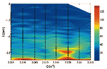 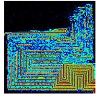 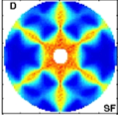 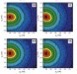 Protein Dynamics
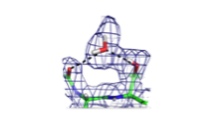 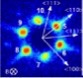 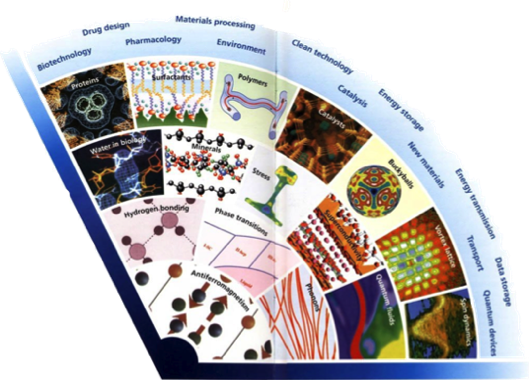 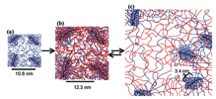 Wider range of application areas
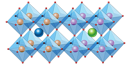 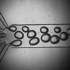 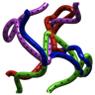 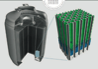 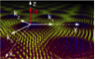 2020+
2000’s
Greater complexity
Need for more precision
1990
1980
Time
1970
2013-10-11
STC16 Agenda Item 9
16
1960
Dynamics of superlattices, wires and dots, molecular magnets, quantum phase transitions
Solvent structures, influence of molecular structures on protein folding
Left and right handedness of the universe, neutron decay, ultracold neutrons
Time resolution, molecular rheology, structures and dynamics
Hydrogen and water , membranes, biosensors, functions
Real time investigations with realistic dimensions under real conditions
Thin films, pharmaceuticals, supramolecules - structures and functionality
Extreme temperatures and pressures simulating the mantle
Scientific challenges
Solid State Physics
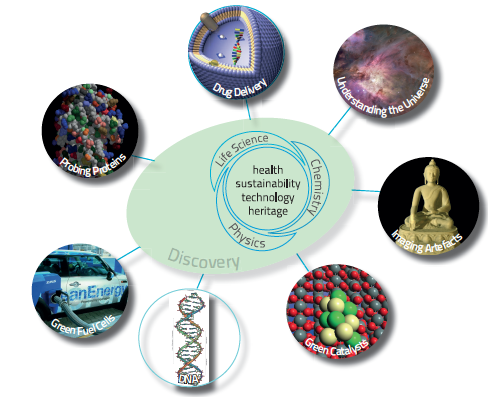 Liquids and Glasses
Fundamental Physics
Soft Condensed Matter
Biology and Biotechnology
Materials Science and Engineering
Chemical Structure, Kinetics and Dynamics
Earth and Environmental Science, Cultural Heritage
Why neutrons as a probe ?
Electrically neutral – neutrons are non-destructive and can penetrate deep into matter. This makes them an ideal probe for biological materials and samples under extreme conditions of pressure, temperature, magnetic field or within chemical reaction vessels.

Microscopically magnetic – they possess a magnetic dipole moment which makes them sensitive to magnetic fields generated by unpaired electrons in materials.  Precise information on the magnetic behavior of materials at atomic level can be collected.  In addition, the scattering power of a neutron off an atomic nucleus depends on the orientation of the neutron and the spin of the atomic nuclei in a sample. This makes the neutron a powerful instrument for detecting the nuclear spin order.

Ångstrom wavelengths – neutron wavelengths range from 0.1 Å to 1000 Å, making them an ideal probe of atomic and molecular structures, be they single atomic species or complex biopolymers.
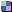 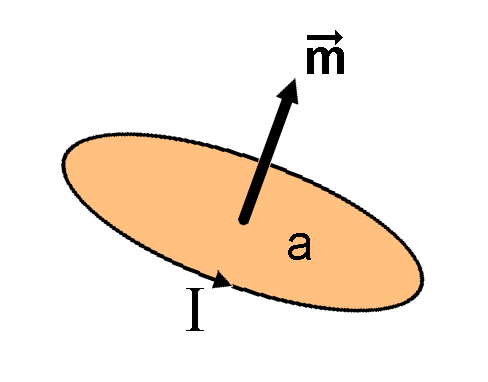 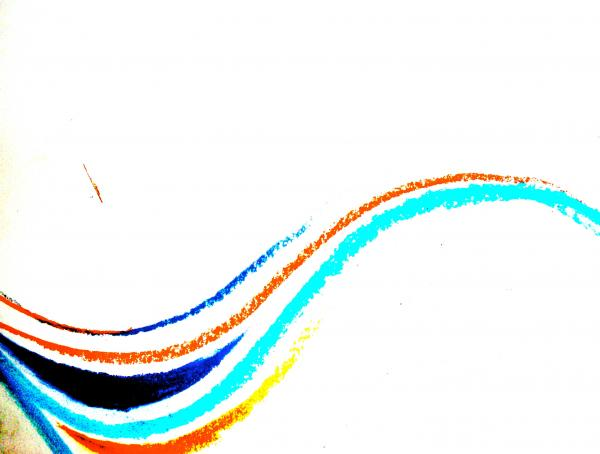 18
Why neutrons as a probe ?
Energies of millielectronvolts – their energies are of the same magnitude as the diffusive motion in solids and liquids, the coherent waves in single crystals (phonons and magnons), and the vibrational modes in molecules.  It is easy to detect any exchange of energy between a sample of between 1microeV (even 1 neV with spin-echo) and 1eV and an incoming neutron.

Randomly sensitive – with neutrons the variation in scattering power from one nucleus to another within a sample varies in a quasi-random manner.  This means that lighter atoms are visible despite the presence of heavier atoms, and neighboring atoms may be distinguished from each other.  In addition, contrast can be varied in certain samples using isotopic substitution (for example D for H, or one nickel isotope for another); specific structural features can thus be highlighted.  The neutron is particularly sensitive to hydrogen atoms; it is therefore a powerful probe of hydrogen storage materials, organic molecular materials, and biomolecular samples or polymers.
19
Electro-magnetic Spectrum & Neutron Microscope
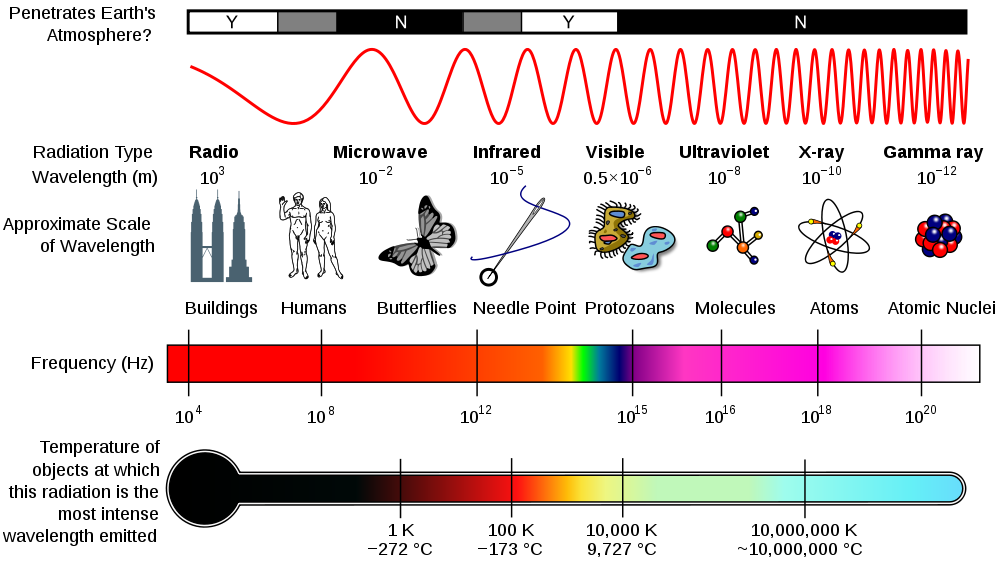 Boltzmann distribution
De Broglie
Why neutrons as a probe ?
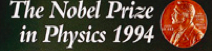 In half a century, neutron scattering science has developed enormously with an effective gain in source performance of only a factor of 4 !
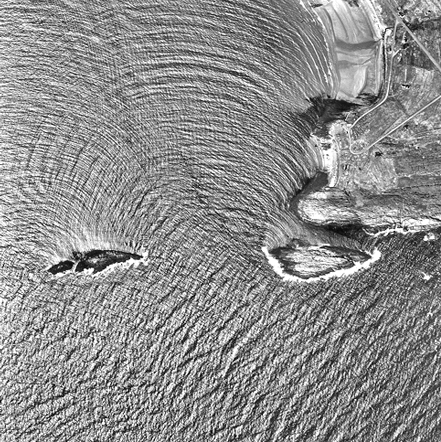 Cliff Shull
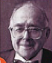 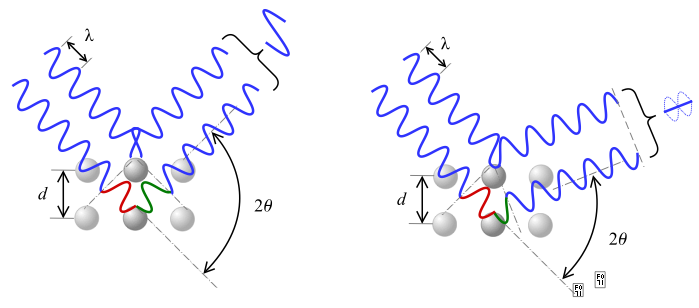 1 - 10 Ångström
 To analyze the structure of a material from the scattering pattern produced when a beam of radiation or interacts with it
Diffractometers - Measure structures
	– Where atoms and molecules are
Braggs law
Bert Brockhouse
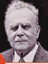 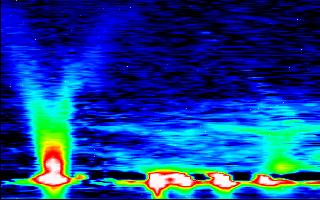  To measure properties of light over a specific portion of the electromagnetic spectrum
1 - 80 meV
Spectrometers -  Measure dynamics
	– What atoms and molecules do
[Speaker Notes: Scattering
Inelastic scattering]
Diffraction - Bragg
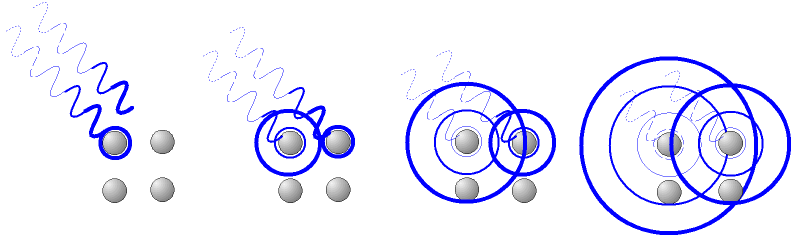 Diffraction of X-rays or neutrons by polycrystalline samples is one of the most important, powerful and widely used analytical techniques available to materials scientists. For most crystalline substances of technological importance, the bulk properties of a powder
or a polycrystalline solid, averaged throughout the sample, are required; in general a single-crystal data, even if they can be obtained, are usually of little interest except for determination of the crystal structure or for studying some other fundamental physical property.  By J Ian Langford and Daniel Louer
X-rays interact with the atoms in a crystal.
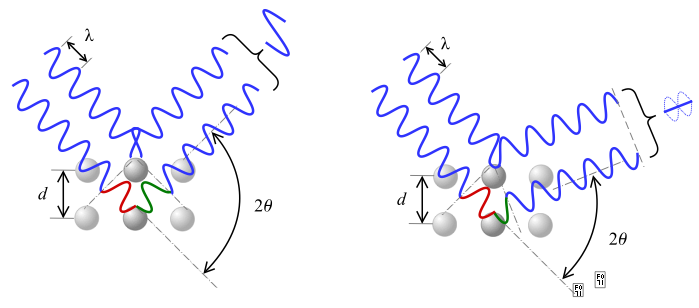 According to the 2θ deviation, the phase shift causes constructive (left figure) or destructive (right figure) interferences.
22
Neutron Microscope – Length scales
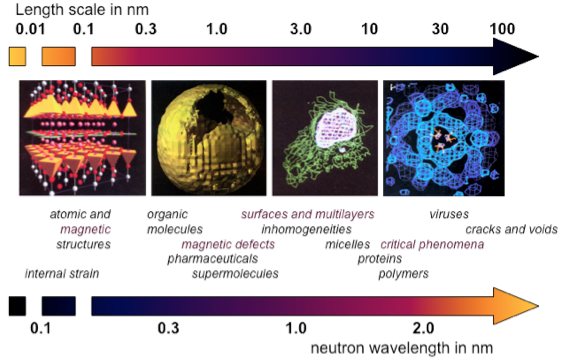 23
[Speaker Notes: Length – diffraction]
Neutron Microscope – Time & energy scales
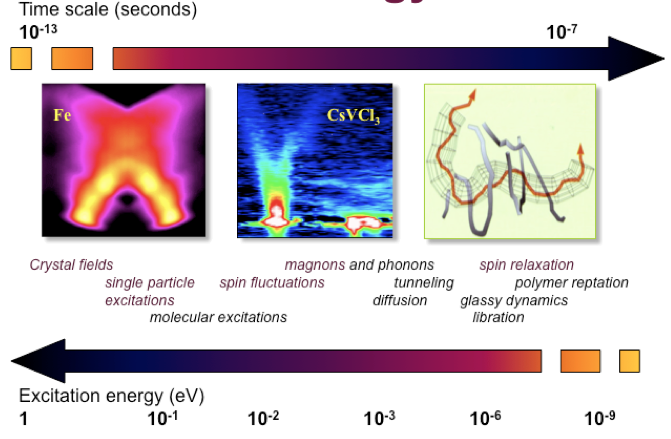 24
[Speaker Notes: Energy - spectrometry]
Example : Experimental Setup
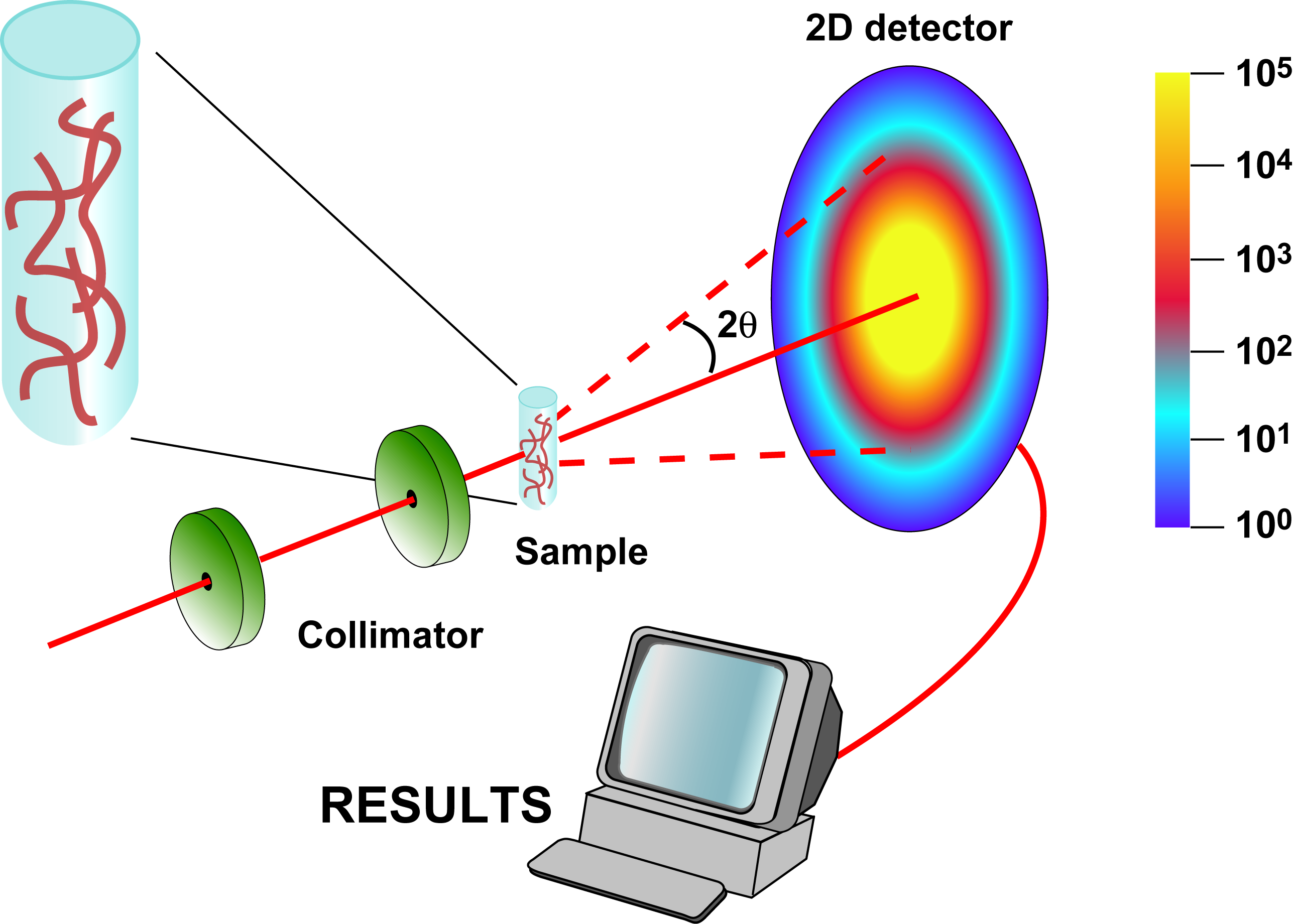 Measures structures at length scales from 1 nm to 100 nm
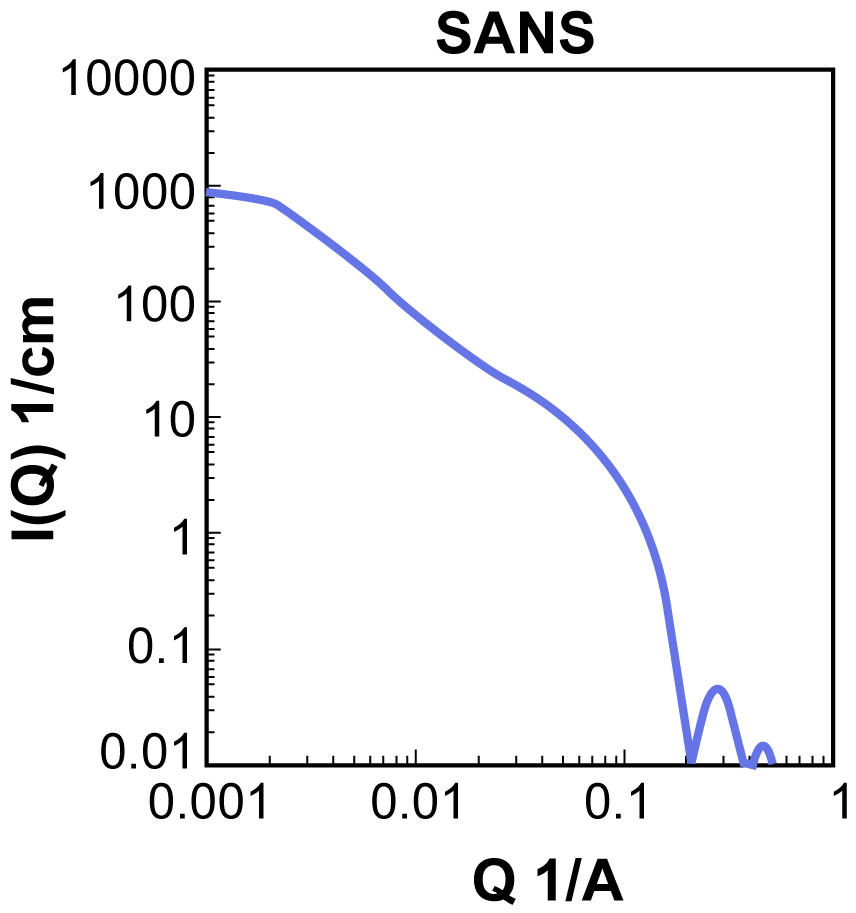 Beam:
Neutron (SANS)
or X-ray (SAXS)
De Broglie
Bragg
Time-of-Flight:
Qmin≈0.03°,  Qmax≈3°
In a standard crystallography experiment, theta_max is typically 45 degrees
Biophysics
[Speaker Notes: In a standard crystallography experiment, theta_max is typically 45 degrees]
Instruments
Defined scope for 15 instruments and developed a realistic schedule ensuring early science success in line with available in-kind resources and partner capabilities
Council agreed in December 2016 to proceed with 13 more instruments (two already approved)
Also defined which instruments are expected to be operational first
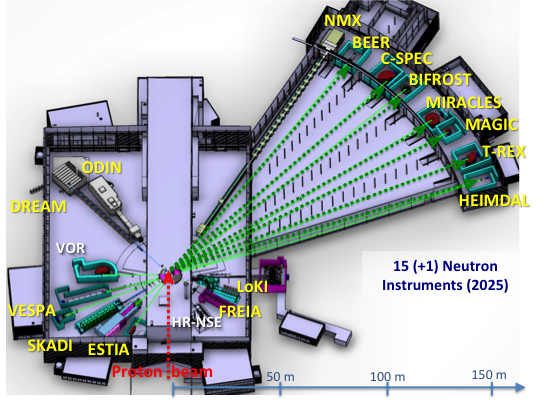 The 15 NSS Project Instruments All are funded to be world leading in 2023
27
Outline
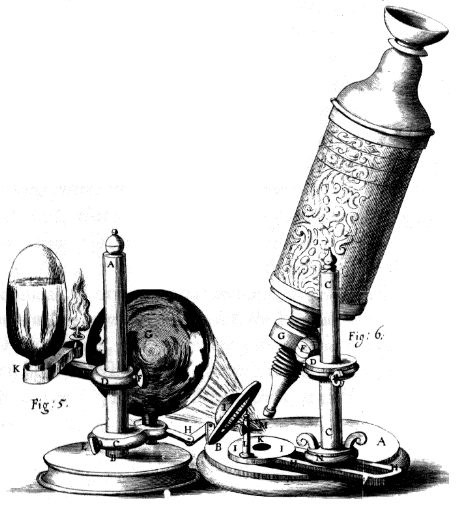 Science for society and spallation

ESS infrastructure
Instruments
Target
Accelerator
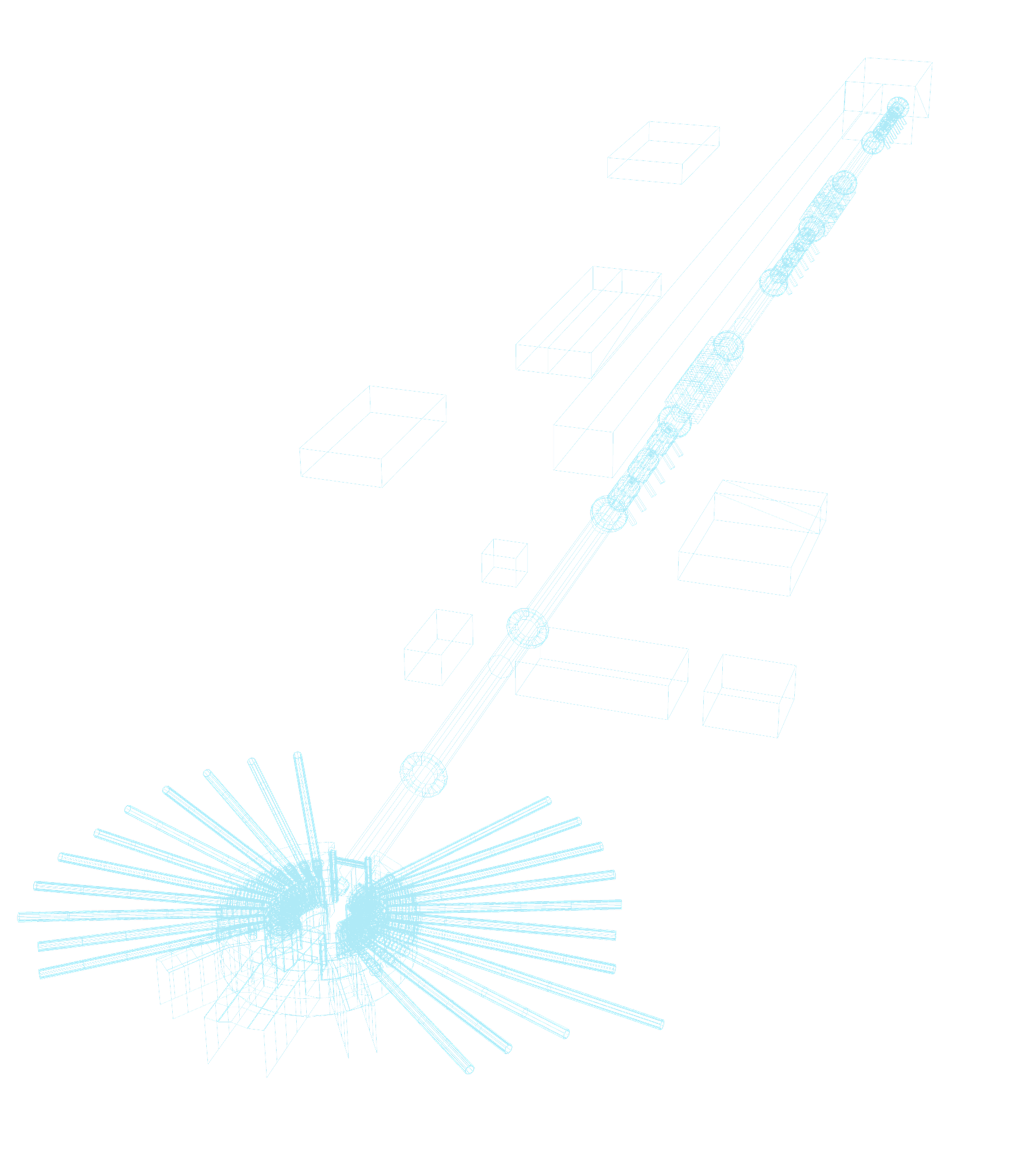 28
Fission and Spallation
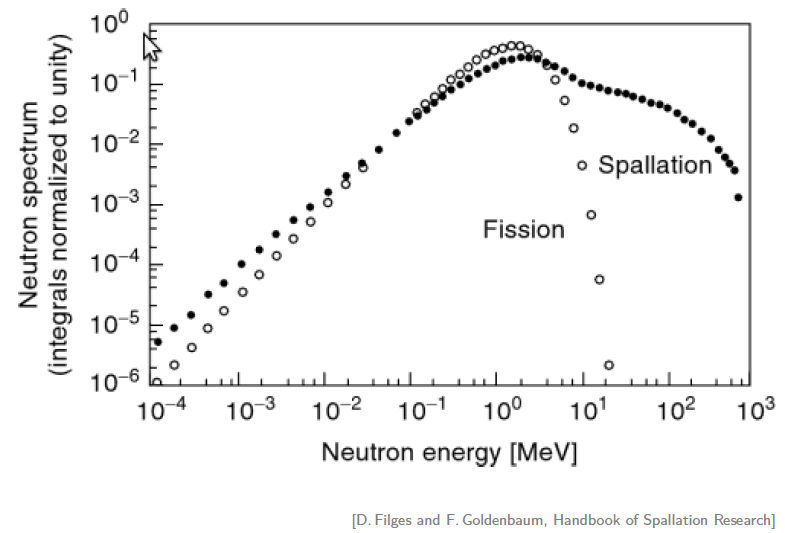 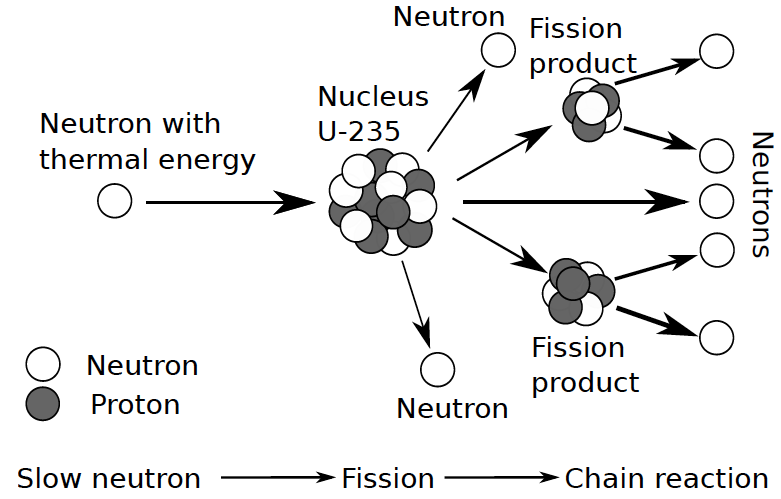 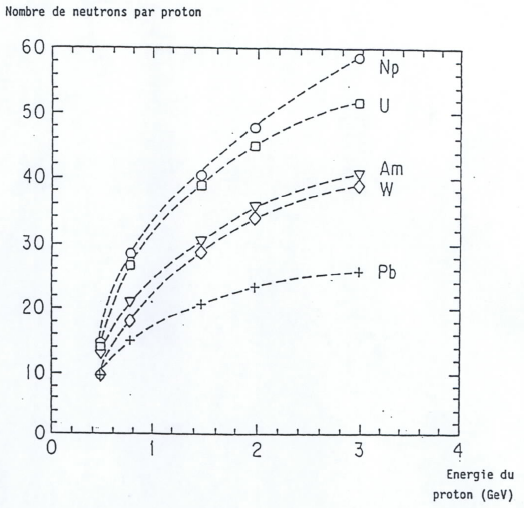 Spallation is a non-elastic nuclear interaction induced by a high-energy particle producing numerous secondary particles
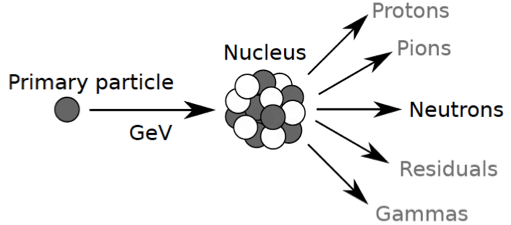 Y(E,A)=0.1 [A+20] [E (GeV) -0.12)]  n/p
29
Effective thermal neutron flux n/cm2-s
1020
High  time average and peak flux
J-PARC
ISIS
LANSCE
HFIR
ILL
SNS
MTR
IPNS
1015
HFBR
PIK
NRX
ZING-P’
FRM-II
NRU
OPAL
SINQ
KENS
WNR
X-10
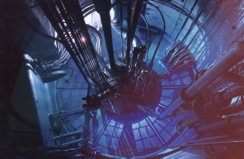 ZING-P
1010
CP-2
ESS
Reactor Sources
Spallation Sources
CP-1
Berkeley 37-inch cyclotron
CSNS
Particle driven pulsed
105
HIFAR
MARIA
ORPHEE
HANARO
SALAM
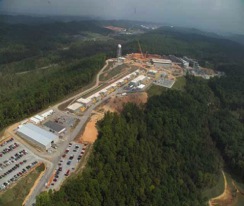 350 mCi Ra-Be source
Dhruva
CARR
NIST
ETERR-2
SAFARI-1
JRR-3
LVR
RSG
IBR-II
JEEP II
HOR
Fission reactors
1
Chadwick
1930
1940
1950
1960
1970
1980
1990
2000
2010
2020
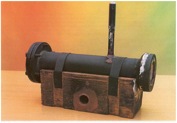 Particle steady state
(Updated from Neutron Scattering, K. Skold and D. L. Price, eds., Academic Press, 1986)
Pulsed reactor
2030
Effective thermal neutron flux n/cm2-s
Neutron facilities
Reactor sources
Accelerator-driven sources
ESS
J-PARC
ISIS
ILL
FRM-II
NIST
LANSCE
CSNS
SNS
Year
[Speaker Notes: CP-1		Chicago						USA
CP-2		Chicago						USA
X-10: 		Oak Ridge, 						USA
NRX: 		Chalk River, 						USA
MTR: 		Idaho, 						USA
LVR: 		Rez, 							Czech Republic
HIFAR: 	Sydney 						Australia
NRU: 		Chalk River, 						USA
HOR		Delft							Netherlands
SAFARI-1	Pretoria						South Africa
HFBR: 	Brookhaven,						USA
HFIR: 		ORNL, Oak Ridge, 					USA
NIST: 		National Inst. for Stds and Tech. Gaithersburg, 	USA
ILL: 		Grenoble, 						France
JEEP II	Kjeller							Norway
MARIA	Swierk						Poland
ORPHEE	LLB Saclay						France
Dhruva: 	Mumbai, 						India
RSG: 		serpong, 						Indonesia
SINQ: 	PSI, 							Switzerland
JRR-3: 	Tokai, 							Japan
ES-Salam	Algiers						Algeria
HANARO: 	Daejon KAERI, 					South Chorea 
ETERR-2	Cairo							Egypt
FRM-II: 	Munich, 						Germany
OPAL: 	Sydney,						Australia
CARR: 	Beijing 						China
PIK: 		Gatchina, 						Russia
ZING-P	Argonne						USA
WNR		Los Alamos						USA
KENS		Tsukuba						Japan
IPNS		Argonne 						USA
IBR-II		Dubna							Russia
LANSCE	Los Alamos						USA
ISIS		Oxfordshire						UK
SNS		Oak Ridge						USA
JPARC	Tokai							Japan			
CSNS		Beijing						China
ESS		Lund							Sweden


More reactor sources exist across the world….]
Short Pulse Neutron Spallation Sources
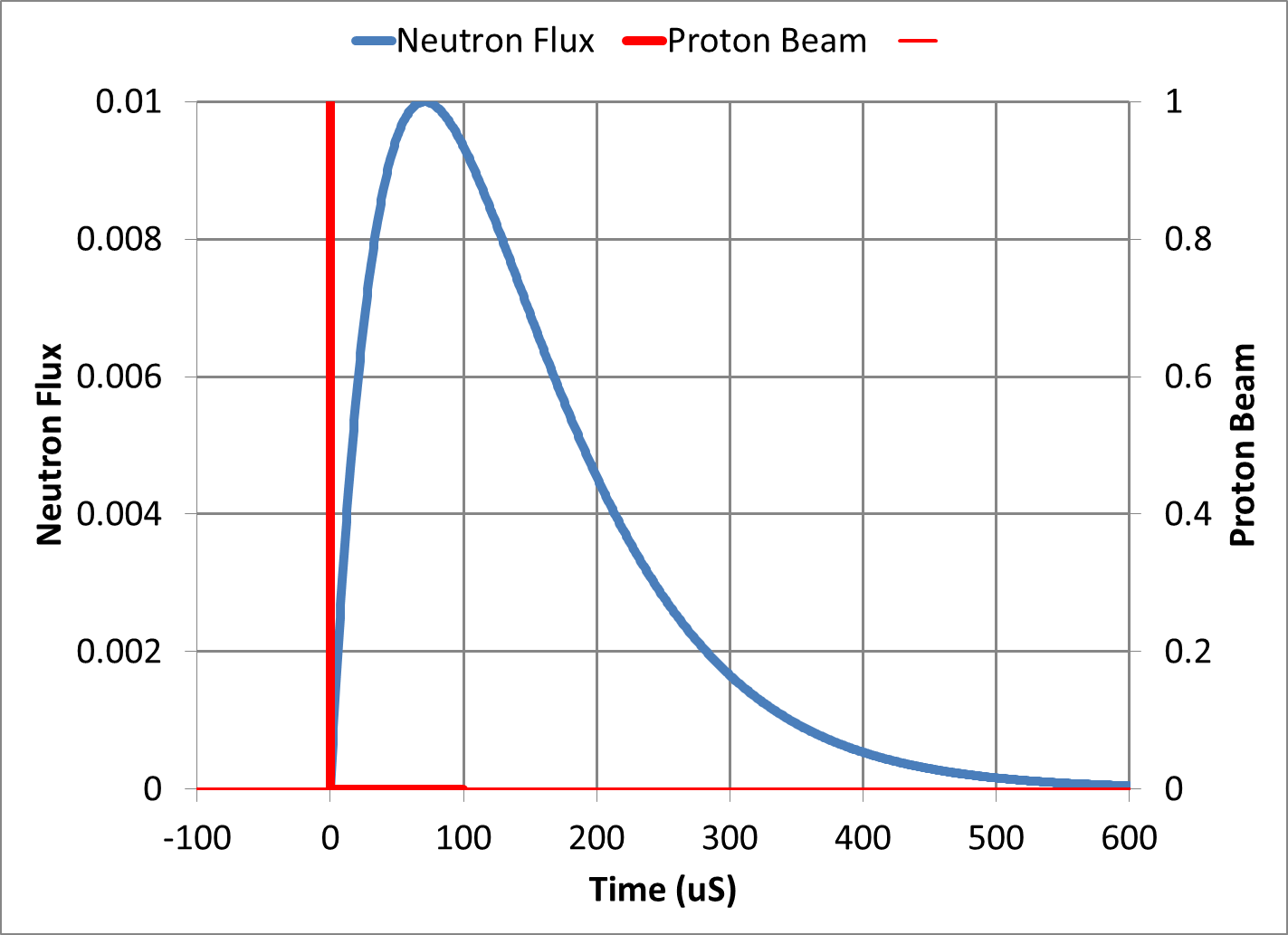 The neutrons are cooled by a moderator downstream of the target.

The time constant of the moderation process is about 100 ms.

Proton beam pulses shorter than 100 ms serve only to stress the metal target and limit the beam power
Typical short pulse spallation sources have storage ring circumferences ~300 meters which produce 1 ms beam pulses
To build a storage ring with a 100 ms pulse would require a ring 30 km in circumference
The target stress from the short beam pulse places a limit on proton beam power 
and ultimately neutron flux and brightness
32
ESS long pulse potential
ESS 5 MW
2015 design
thermal moderator
x1014
λ=1.5 Å
8
7
6
Possibilities of pulse shaping
5
Brightness (n/cm2/s/ster/Å)
4
ESS 5 MW
2013 design (TDR)
3
2
SNS
1.4 MW
JPARC
300 kW
ISIS TS2
32 kW
ISIS TS1
128 kW
1
ILL 57 MW
time (ms)
4
0
3
1
2
Long Pulse Concept
360 kJ packed into a short pulse of 1 ms 
     (360 GW peak) would destroy a target
ESS will not use a compressor ring
The linac will send the beam directly to the target over a period of 3 ms at a rate of 14 Hz.
Peak beam power on the target is less than 125 MW
The tradeoff is that ESS will
Have longer neutron guides between experiments and the target
Require a neutron choppers for precision energy measurements
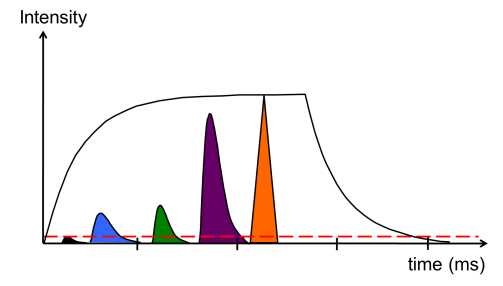 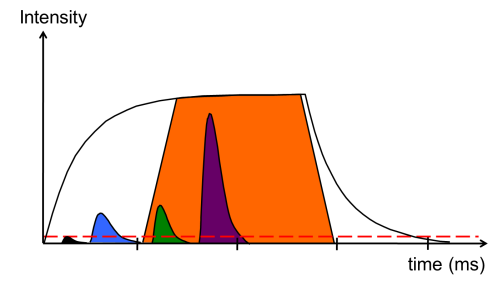 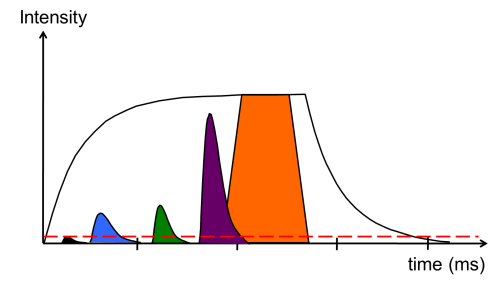 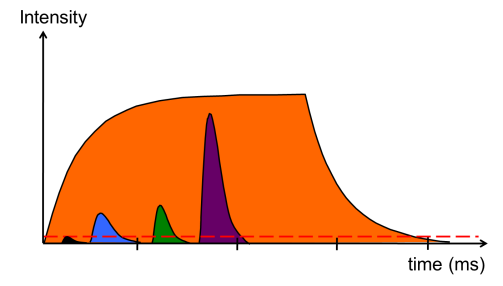 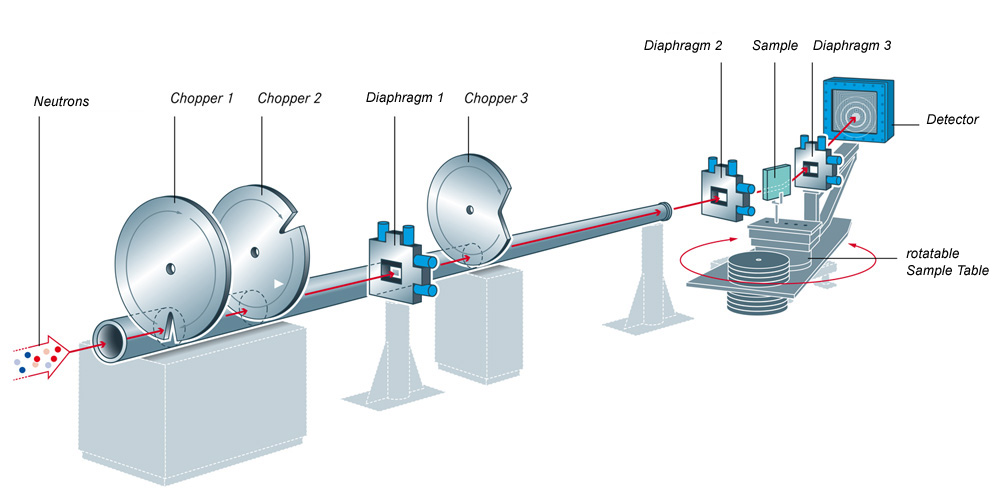 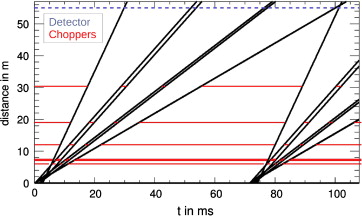 34
Target Station includes systems that address nuclear hazards
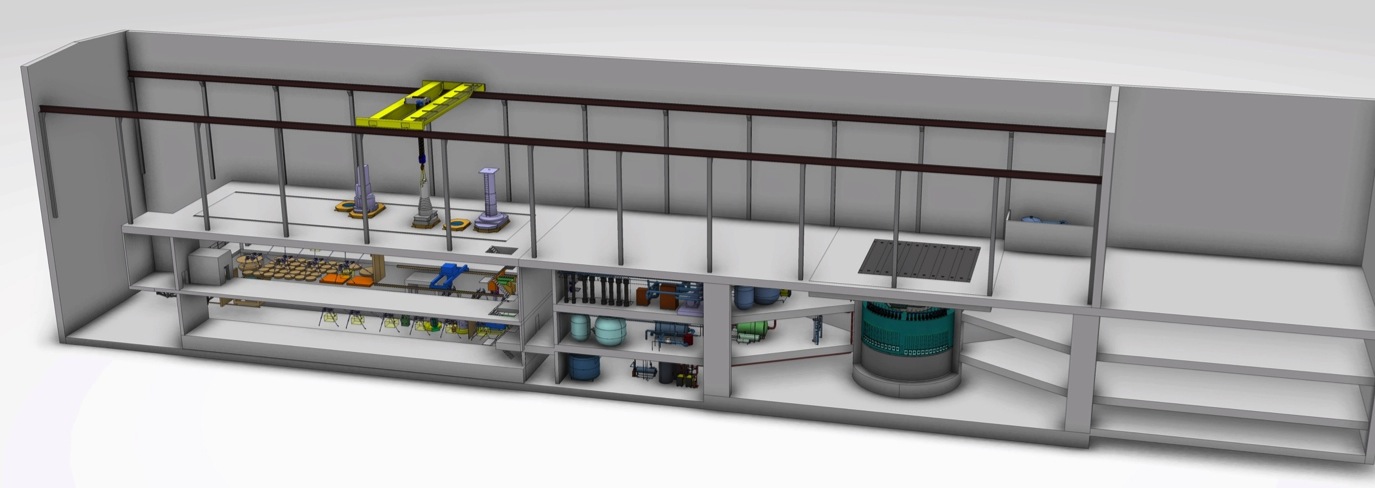 ~ 130 m long
Remote Handling Systems including hot cells and associated equipment for maintenance and storage of irradiated components
Target Safety System including credited controls to protect public and environment from radioactive hazard
Fluid Systems including He, H2 and H2O coolant loops, ventilation, filtering, etc.
Target monolith, incl. Moderator & Reflector Systems, and Target Systems
Accelerator – Target interface
Fluid Systems
Remote Handling Systems
High bay
Monolith Vessel
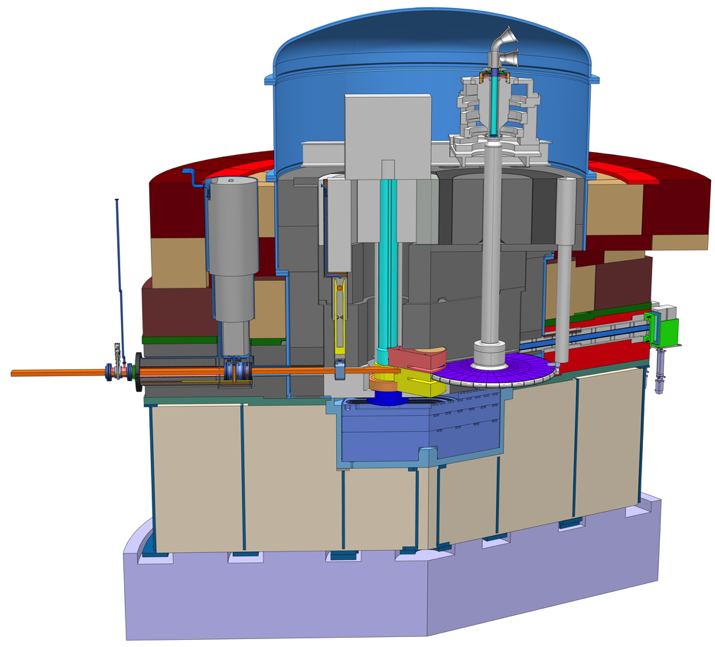 Target station converts protons to “slow” neutrons
Target Monolith
Diameter ~ 11 m; Height ~ 8 m
Mass ~ 7000 tonnes (mainly steel)
The tungsten wheel concept:

The target wheel will measure 2.5 meters in diameter, is estimated to weight 4 tonnes, and is divided into 36 radial sectors
Proton Beam Window
Functions:
Convert protons to usable neutrons
Heat removal
Confinement and shielding

Unique features:
Rotating target
He-cooled W target
High brightness moderators
Moderator & reflector plugs
Target Wheel
[Speaker Notes: Explan spallation:
Moderation

Why choice of Solid tungsten
Low radioactive inventory]
Outline
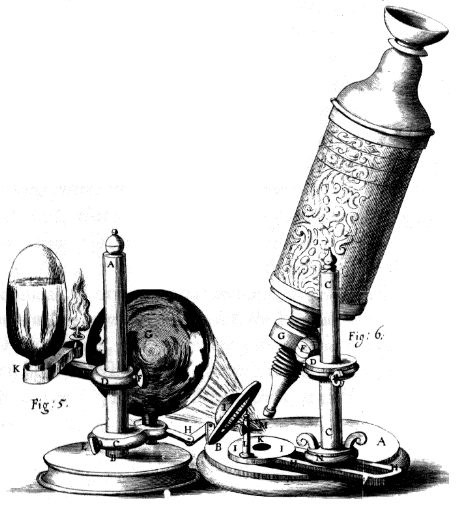 Science for society and spallation

ESS infrastructure
Instruments
Target
Accelerator
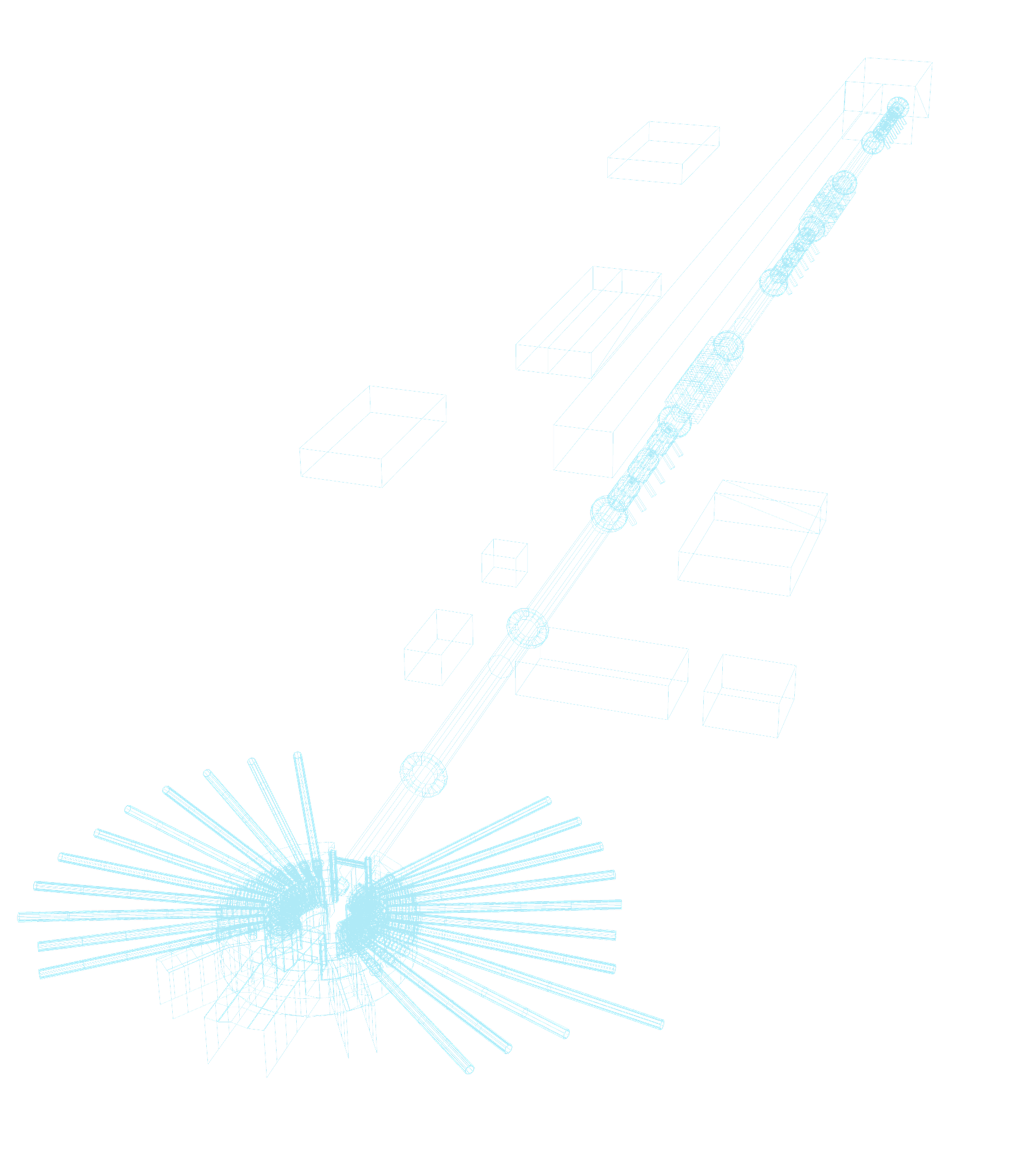 37
High power H/D beams around the world
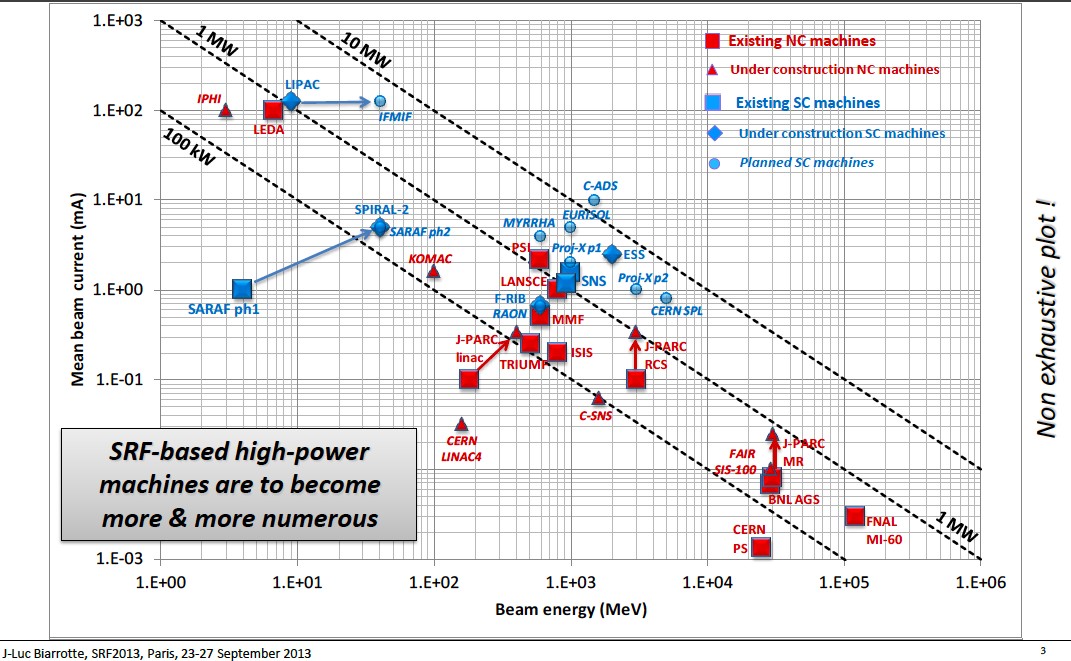 2.86 ms long pulse !
5 MW
38
[Speaker Notes: Goal of spiral 2 ?]
High power SRF linacs: NC to SC transition
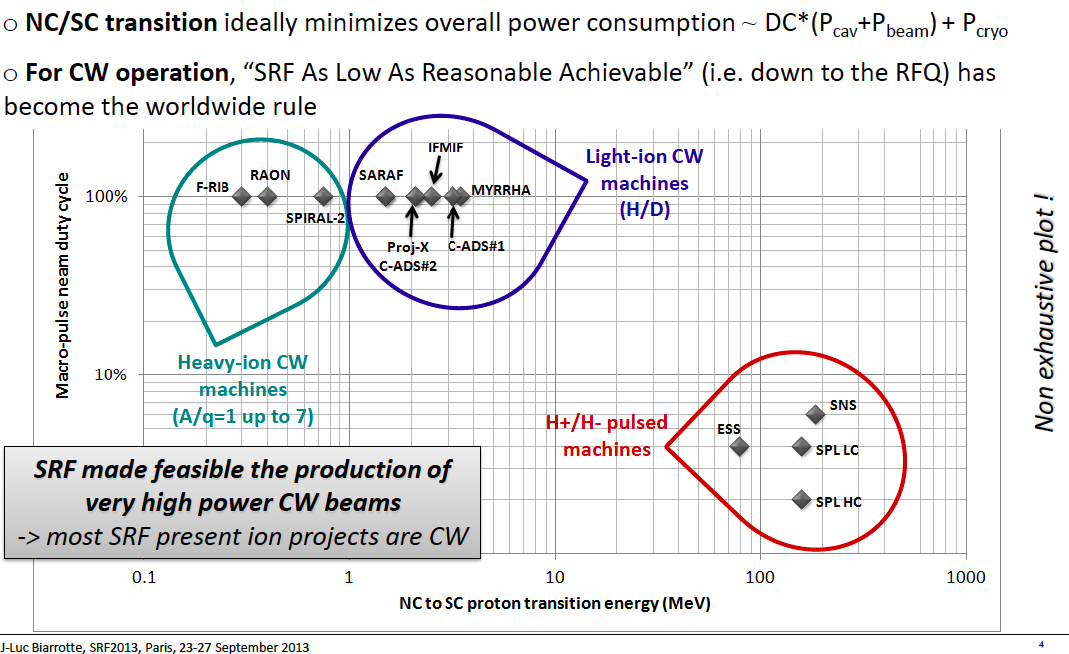 39
What is 5 MegaWatts?
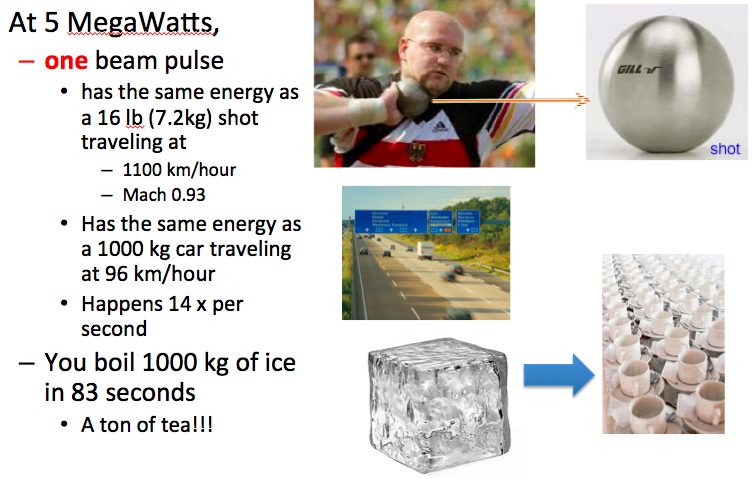 40
352.21 MHz
704.42 MHz
2.4 m
4.6 m
3.8 m
39 m
56 m
77 m
179 m
Target
Linac redesign to meet ESS cost objective
High β
Source
LEBT
RFQ
MEBT
DTL
Spokes
Medium β
HEBT & Contingency
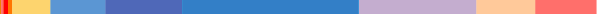 75 keV
3.6 MeV
90 MeV
216 MeV
571 MeV
2000 MeV
WP4
WP5
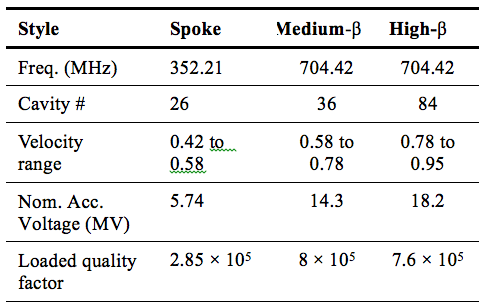 41
[SRF2013 – “The ESS Superconducting Linear Accelerator”, C. Darve, M. Eshraqi, M. Lindroos, D. McGinnis, S. Molloy, P. Bosland and S. Bousson]
[Speaker Notes: 400 m/ 600 m tunnel = SRF]
Front End Section
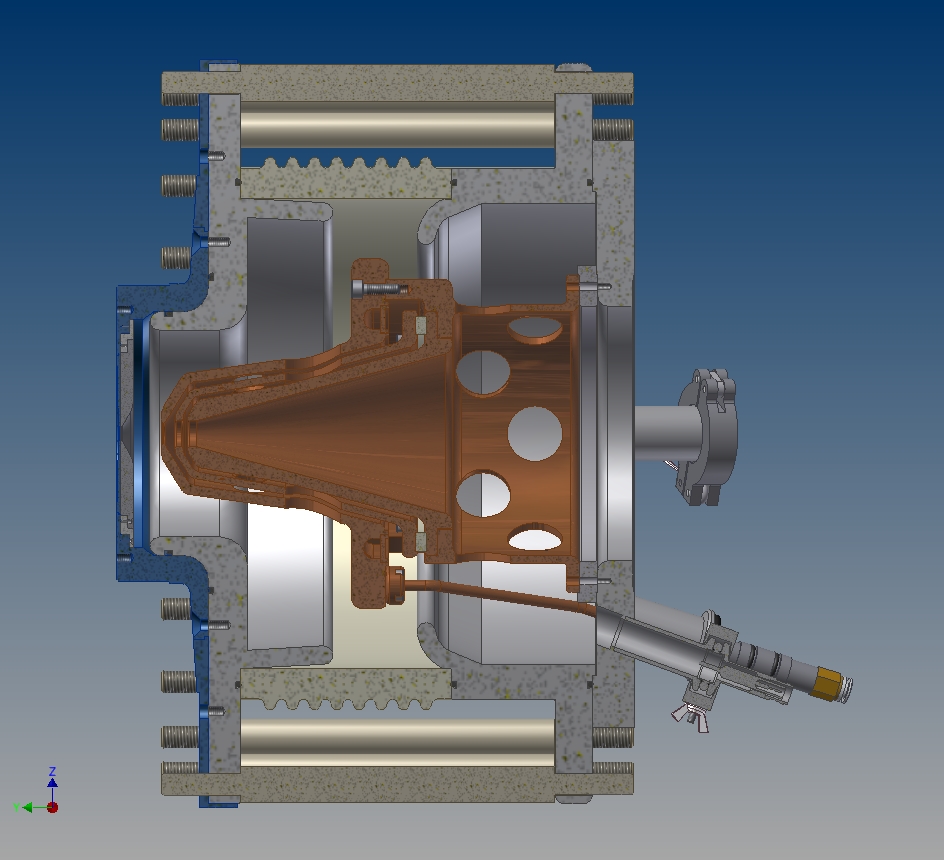 Ion Source
Microwave Discharge Ion Source
Proton peak current ~75 mA
Total drain current ~100 mA
Output Energy 75 keV
Provided by INFN-LNS, Catania
Experience from TRIPS and VIS ion sources


LEBT (Low Energy Beam Transport)
Dual solenoid layout
Functions:
Transport and match input the RFQ
Clean the beam pulse from the rise/fall time of the source with a slow chopper
Provide different level of beam current with an iris 
Provided by INFN-LNS, Catania
Design close to the IFMIF LEBT
Extraction system of the ESS ion source
 (Courtesy L. Celona
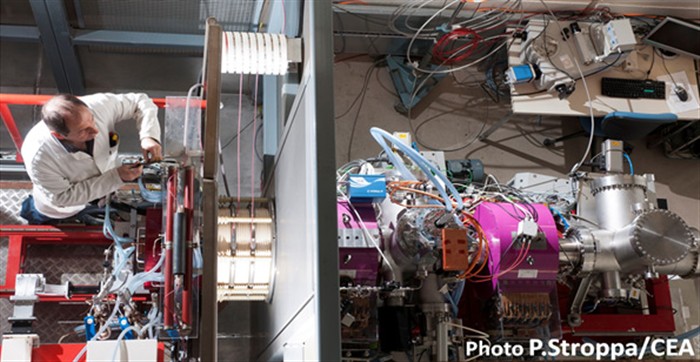 IFMIF source and LEBT at CEA-Saclay
42
Front End Section
RFQ 
352 MHz 4-vanes RFQ
5 segments of ~90 cm
Functions:
Accelerates
Bunches the pulse in a train of bunches
Focuses in the 3 planes
Provide different level of beam current with an iris 
Foreseen transmission > 90 % for 70 mA input beam
Provided by CEA-Saclay

MEBT
Fully instrumented MEBT ~ 4.5 m
Functions:
Transport and match into the DTL
Characterize the beam
Fast chopping of the beam with rise/fall time ~ 10 ns
Provided by ESS-Bilbao
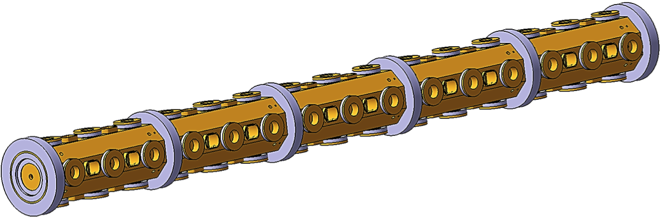 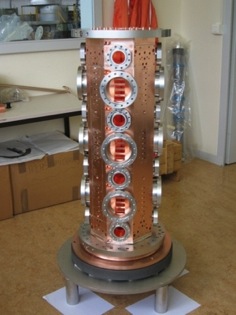 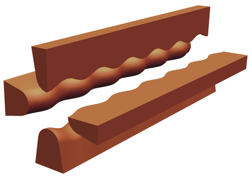 Design exists for ESS RFQ similar to 5 m long IPHI RFQ at Saclay. Energy 75 keV->3.6 MeV.
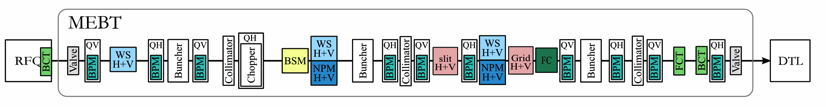 MEBT layout (Courtesy B. Cheymol)
Design work at ESS Bilbao for MEBT with instrumentation, chopping and collimation.
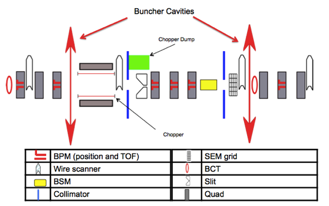 43
Front End Section
DTL (Drift Tube Linac)
352 MHz 
5 tanks
Length ~ 40 m
Output energy: ~90 MeV
Provided by INFN-LNL, Legnaro





Six klystrons 
352 MHz 
with a maximum saturated power of 2.8 MW 
and a duty factor of 4% are required for the Front End
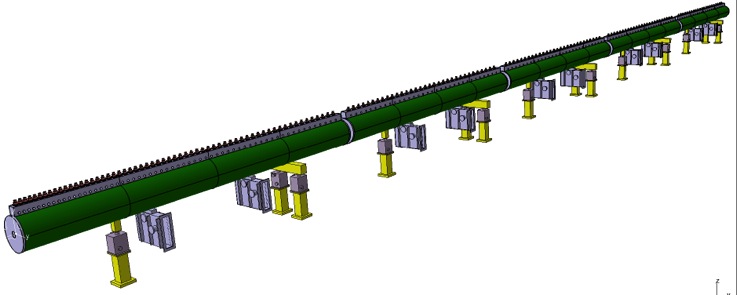 DTL 3D view (Courtesy P. Mereu)
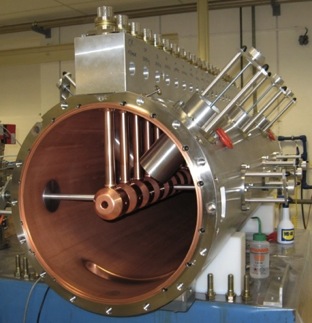 DTL design work at ESS and in Legnaro, 3.6 ->90 MeV.

Picture from CERN Linac4 DTL.
44
Super-Conducting Linac
2 Spoke Cavities per Cryomodule
Segmented SRF linac with RT focusing elements
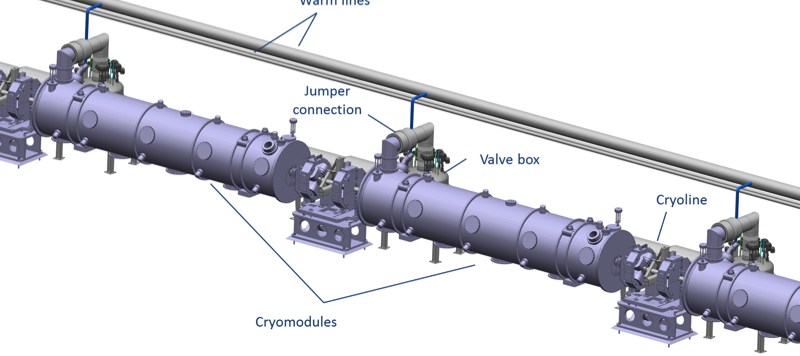 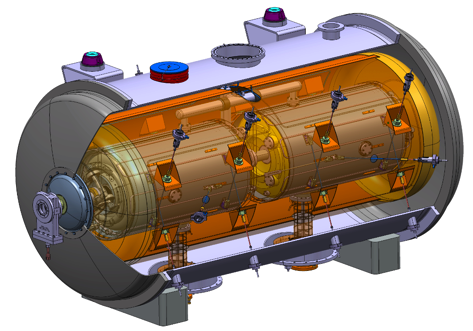 4 Elliptical Cavities per Cryomodule
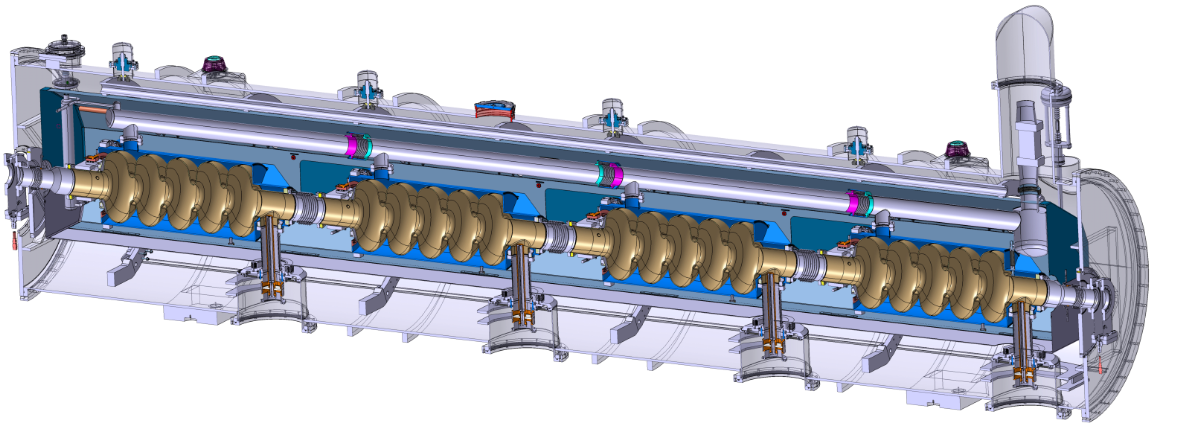 Ti. Helium tank
Cold tuning System
Power coupler
[Speaker Notes: 2 spoke – 3 gap
4 cavity – SNS like

Segmented SRF linac with RT focusing elements]
Cryomodule Interfaces
Most AD internal Work Packages (beam optics, RF, cryo, vacuum, test stands, electrical, cooling, installation)
External WPs cryomodule, cavity and designers and potential In-Kind collaborators
Control command (Control Box, PLC, LLRF, MPS, EPICS)
Data-logging ICS teams
ESS ES&H 
Conventional Facility
ESS system engineer, QA
Survey experts
Transport
Cryogenic distribution
Cryogenic distridution
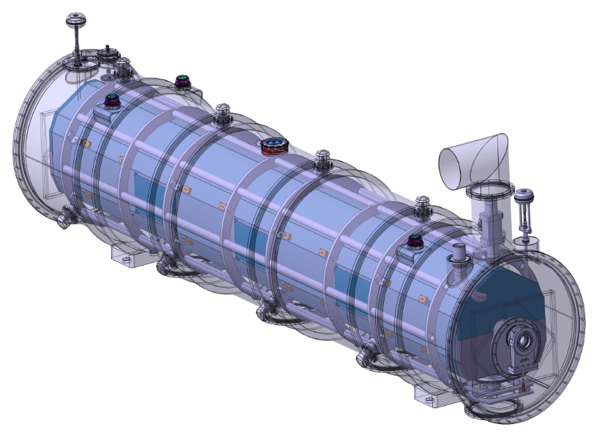 Control system
Beam Diagnostic
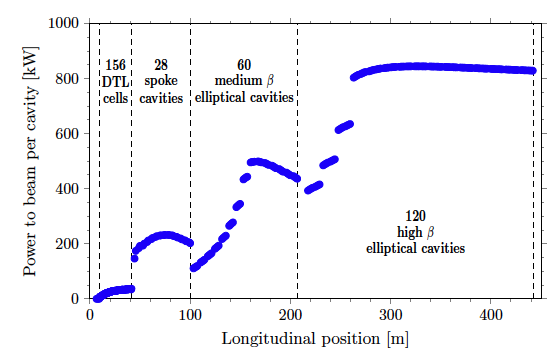 Beam Optics
Beam Vacuum
Previous Linac version for comparison 
Radio-Frequency
ESS Requirements and RF Parameters
Spoke cavities
Elliptical cavities
SRF Cavities Development
Spoke cavity
Elliptical cavities
 Stiffeners on the Spoke bars
(vacuum pressure)
 No HOM power couplers
Hydroformed    Ti bellows 
(+/- 3mm range)
Stiffeners (LFD compensation)
994 mm
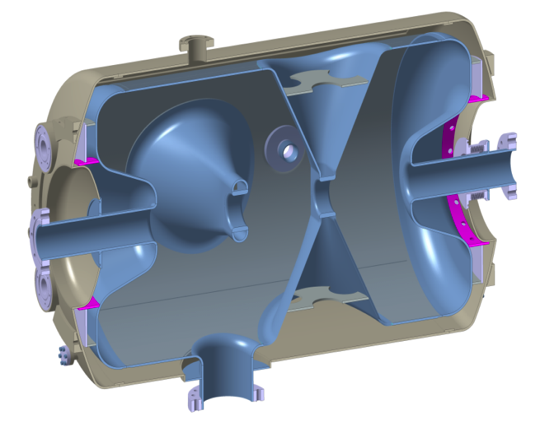 NbTi flange
(w/bore holes for alignment & assembly  tool)
+Al hex. gaskets
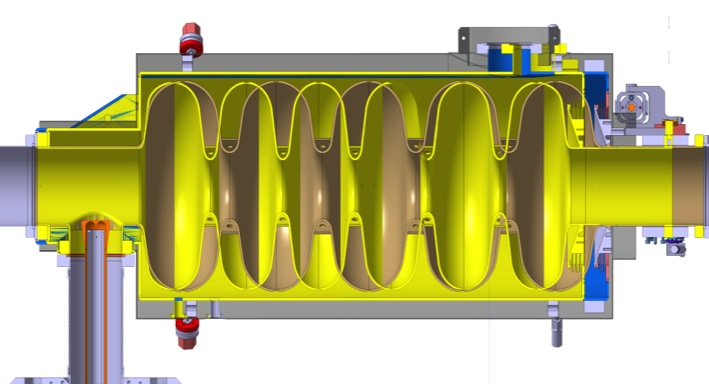 550 mm
418 mm
Power coupler port
Ti He vessel
Medium beta: 
6 cells – beta=0.67
Length 1259,40mm
High beta: 
5 cells – beta=0.86
Length 1316,91mm
Spoke cavity Performances (Jan-June 2015)
Spoke cavity exceeding ESS requirements in vertical test on both Eacc and Qo
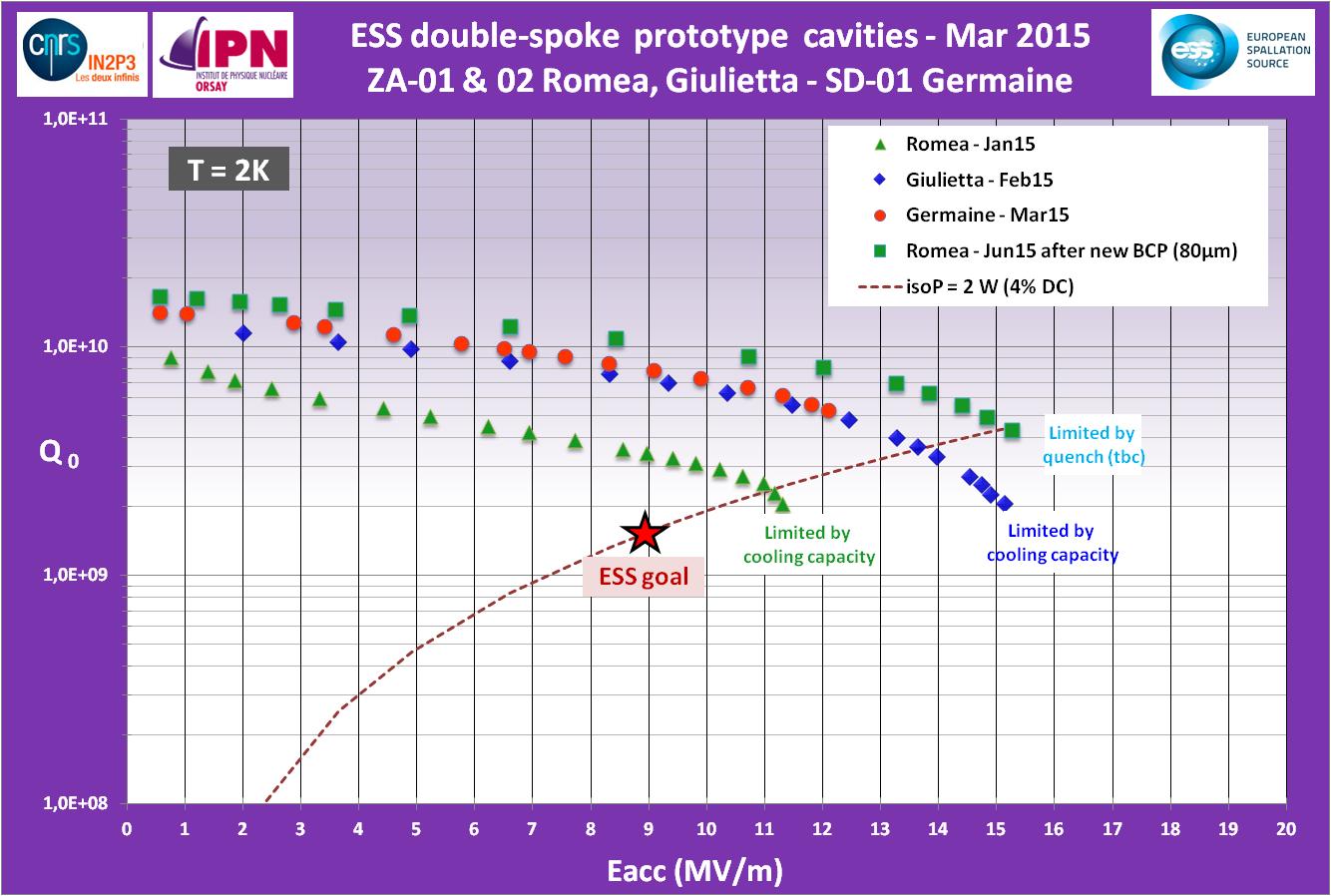 Eacc_max=15.3 MV/m achieved with “Romea”
Several MP barriers but easily processed.
Qo > 1.6 1010
Strong FE at max gradient
Limitation is the cooling capacity (unstable conditions, cavity in vertical position)
Elliptical Cavity Preparation
High beta cavity fabrication (Zanon and RI)
Vertical Electropolishing system@ CEA
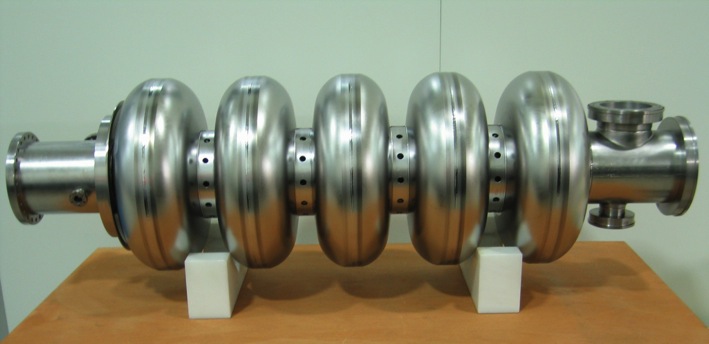 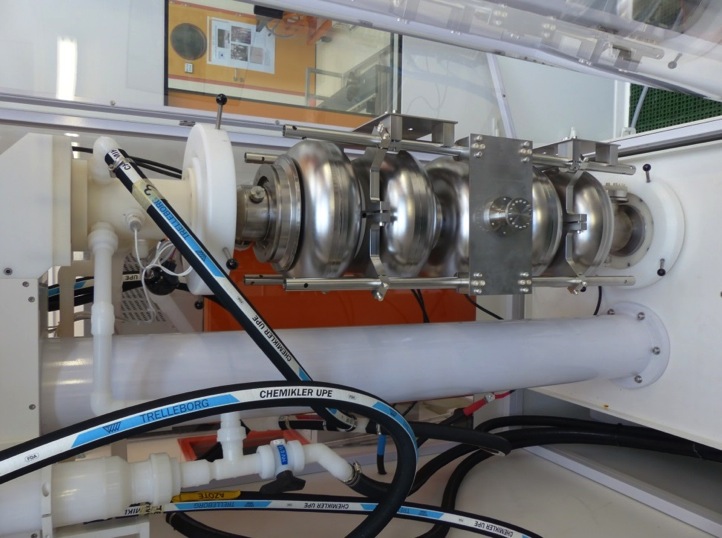 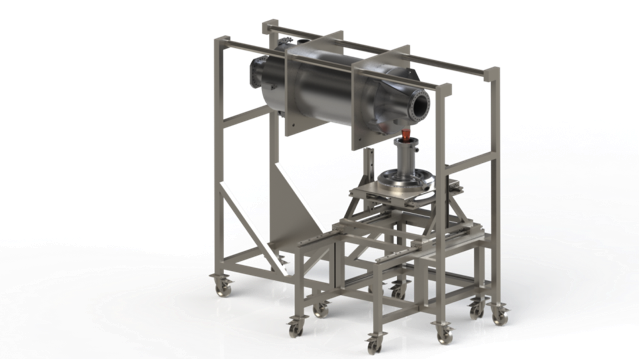 Study of the tooling in progress @ CEA

Example of the tooling for the assembling of the coupler on the cavity in clean room
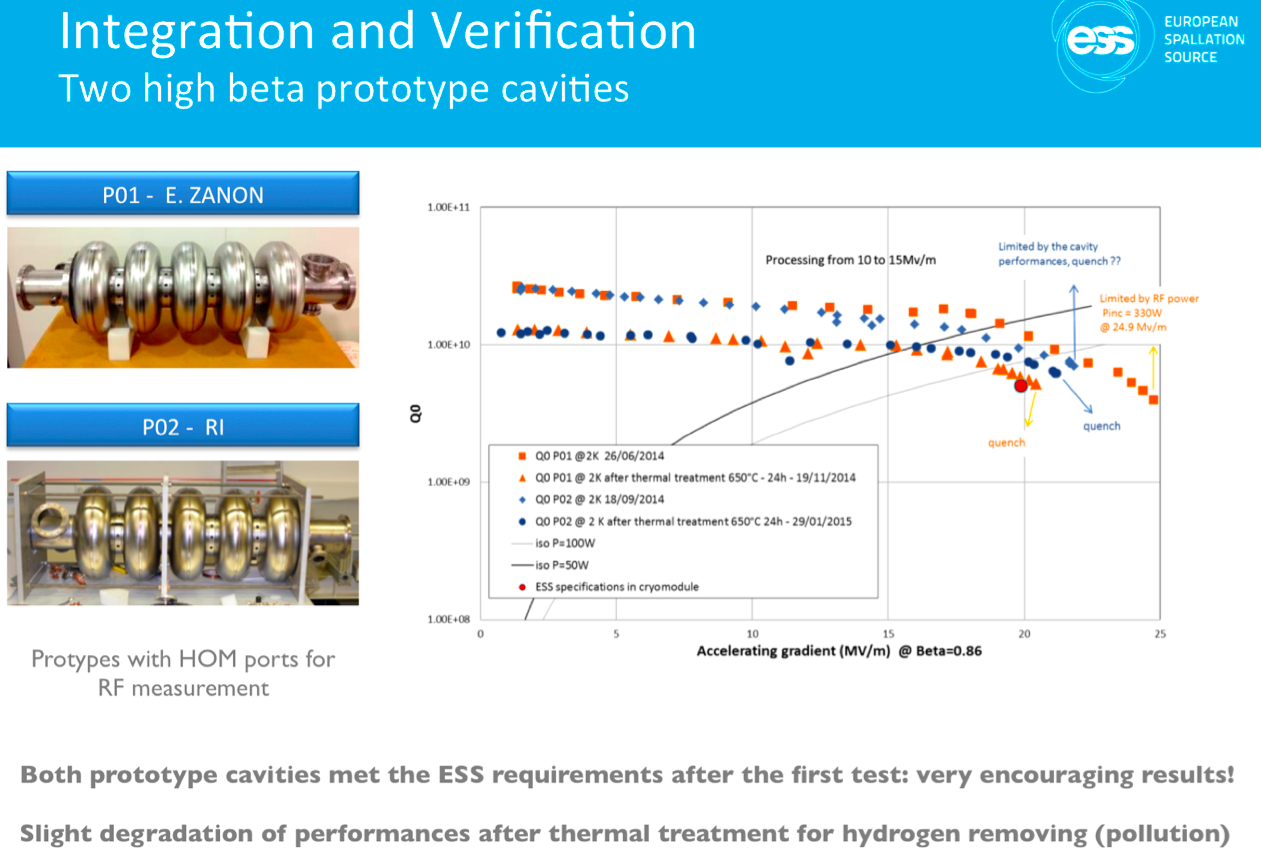 Spoke linac (352 MHz) RF System Layout
26 Double Spoke cavities
Power range 280-330 kW
Combination of two tetrodes

Other options:
Solid State Amplifiers

Large power supply (330 kVA) to supply 8 stations (16 tetrodes)
Elliptical (704 MHz) RF System Layout
One cavity per klystron
4 klystrons per modulator
16 klystrons per tunnel penetration
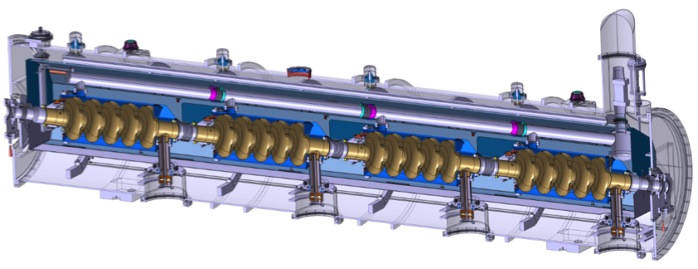 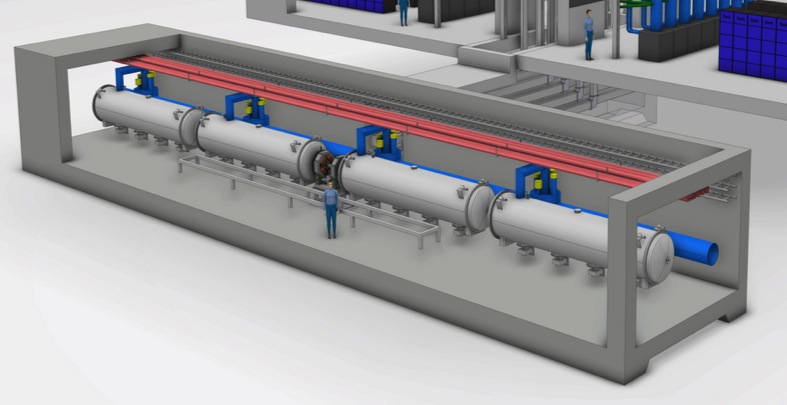 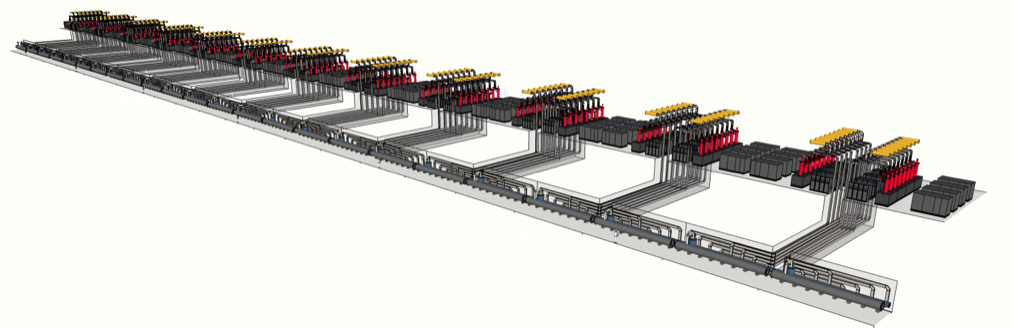 Tunnel
Elliptical (704 MHz) RF System Layout
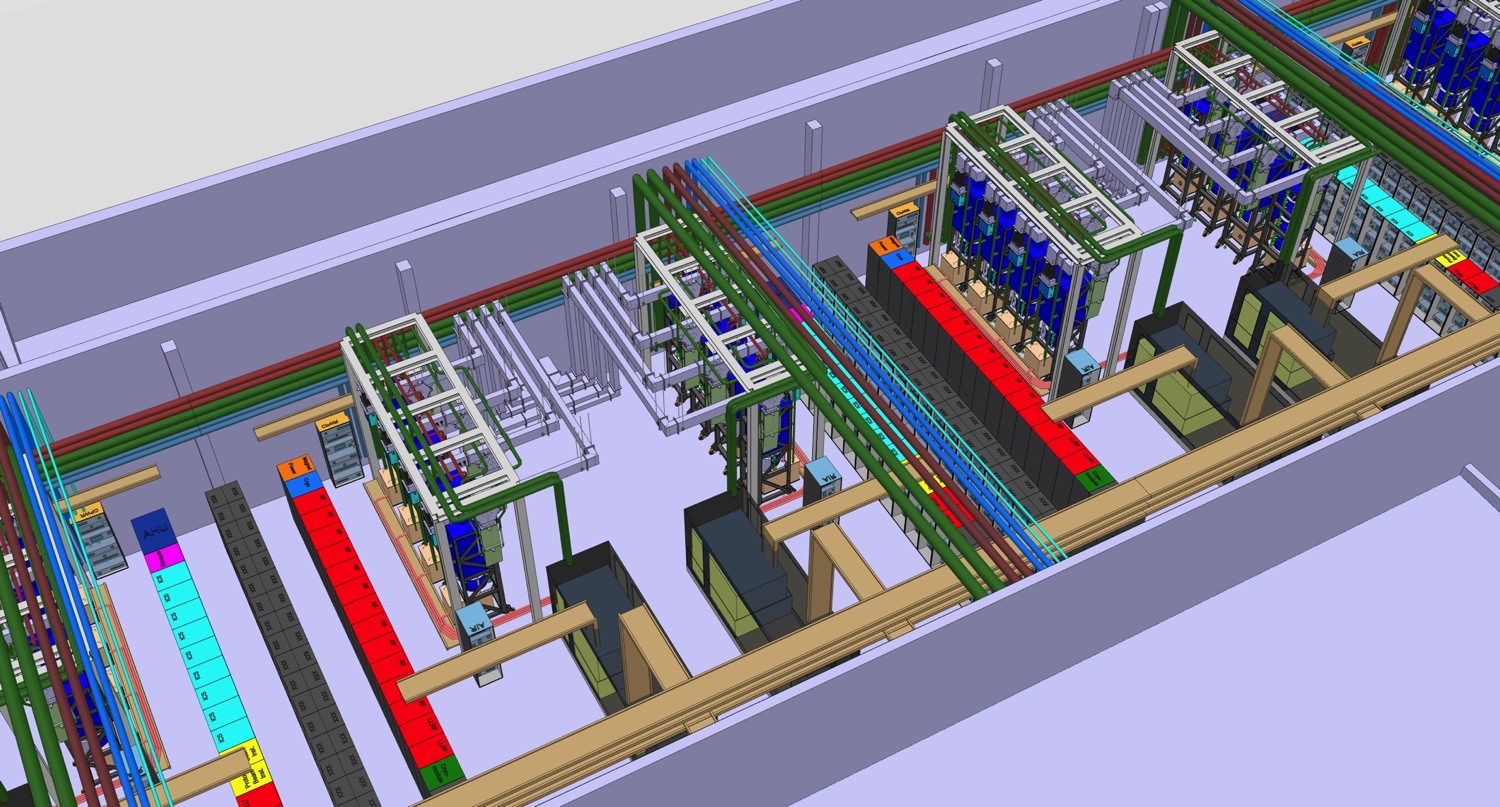 Klystrons
Modulator
Racks and Controls
WR1150 Distribution
4.5 Cells of 8 klystrons for Medium Beta
10,5 Cells of 8 klystrons (IOTs) for High Beta
EXTRA
55
Linac Design Choices
The energy of the linac is a tradeoff of
Linac length
Beam current:
Space charge forces
Halo losses
Copper Linac
Low construction costs but high operational costs
Small bore radius < 3 cm
Long linac  > 750 meters for 2 GeV
Superconducting Linac
High construction costs but low operational costs
Large bore radius > 7 cm
Short Linac < 360 meters for 2 GeV
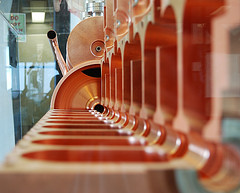 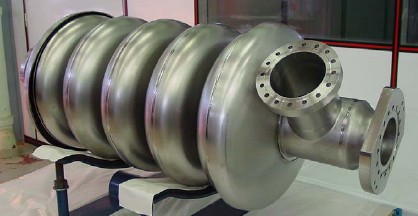 Why neutrons as a probe ?
Wave           Particle                  Magnetic moment              Neutral
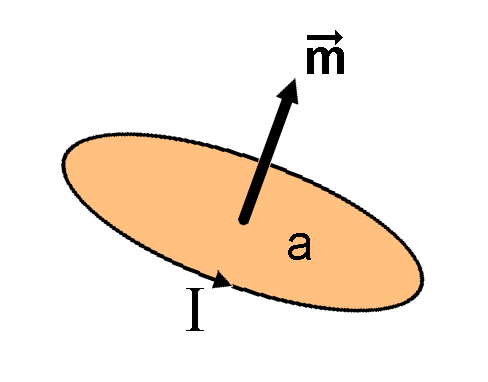 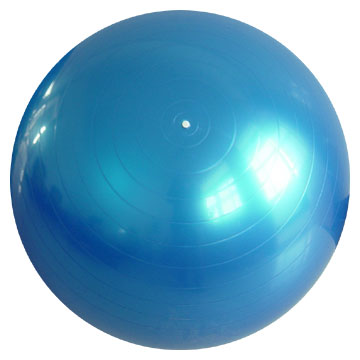 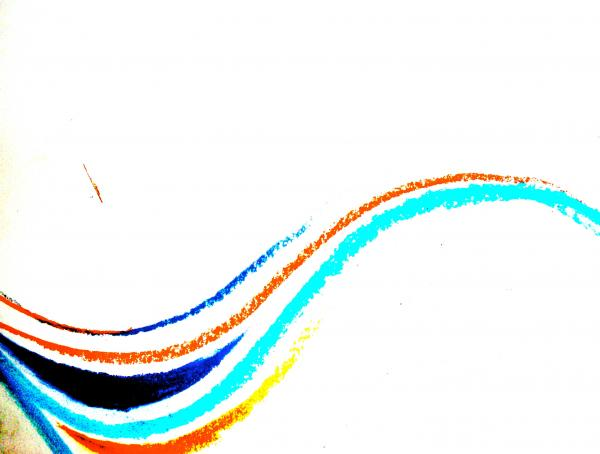 Particle beam (neutral subatomic particle)

Interactions with the nuclei and the magnetic moment of unpaired electrons (in the sample)

Scattered by all elements, also the light ones like the hydrogen isotopes

Deep penetration depth (bulk studies of samples)

Less intense beam measuring larger samples
Neutron properties:
1.675×10-27 kg
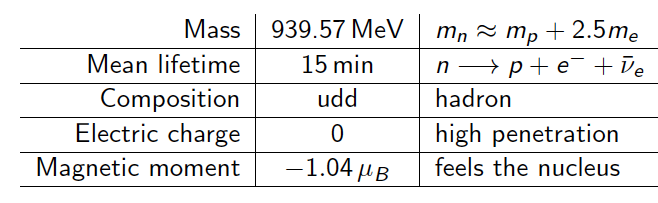 57
Inelastic Scattering of plane wave
σtot=number of neutrons scattered in all directions per sec/incident flux
Scattered spherical wave: –b exp(ikr)/b
Simple spherical object!!
b
k
dΩ
Plane incident wave: exp(ikr)
k’
Diffraction = Coherent Elastic Scattering of plane wave
σtot=number of neutrons scattered in all directions per sec/incident flux
Scattered spherical wave: –b exp(ikr)/b
Simple spherical object!!
b
k
dΩ
Plane incident wave: exp(ikr)
k’